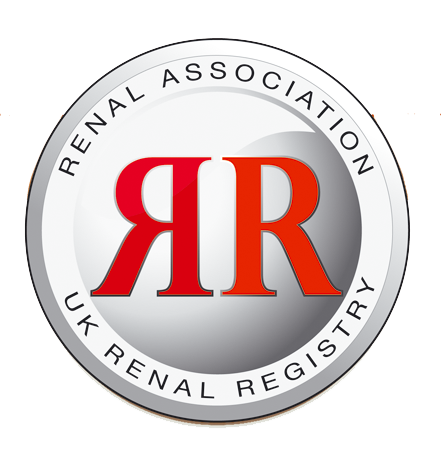 Figure 12.1. STROBE flow diagram of patients included in the 2015 Multisite Dialysis Access audit
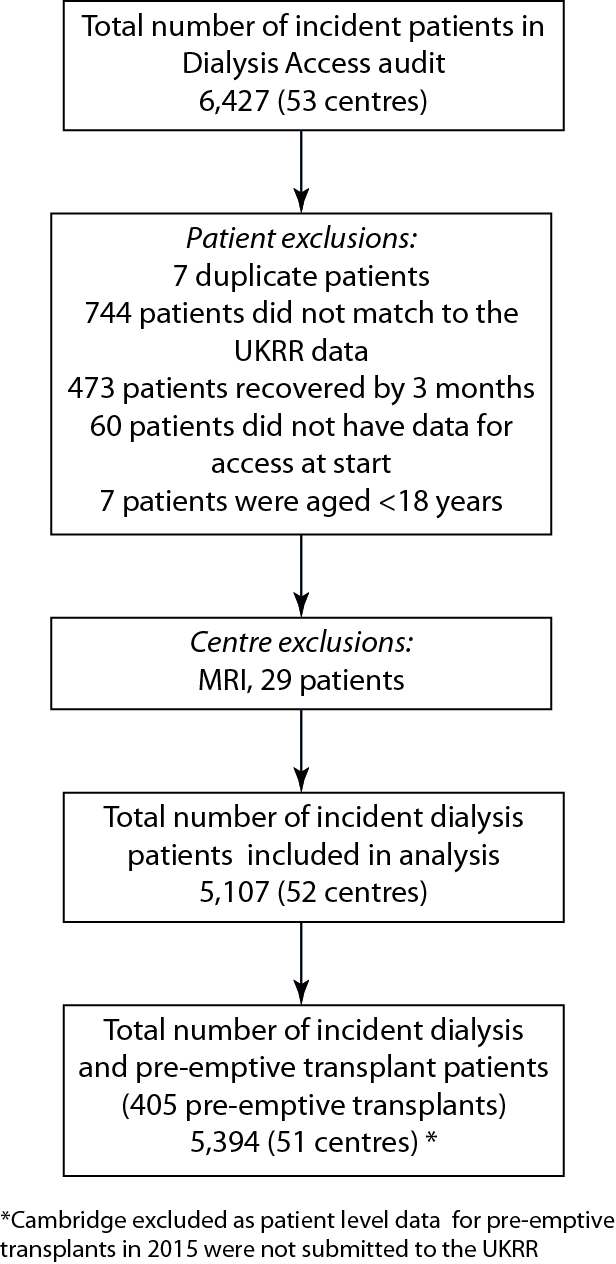 UK Renal Registry 19th Annual Report
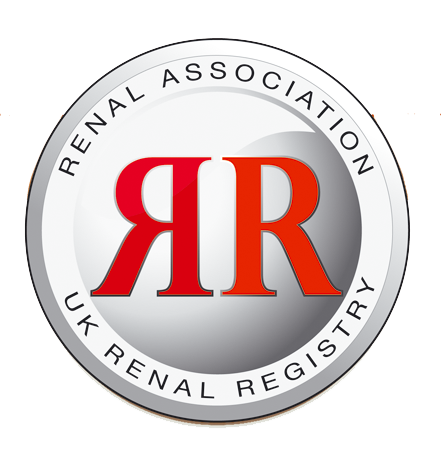 Figure 12.2. Percentage of incident RRT patients by age group, 2015
Number of patients in each group in brackets.
PTx – pre-emptive transplant; PD – peritoneal dialysis;
AVF – arteriovenous fistula;
AVG – arteriovenous graft; TL – tunnelled line;
NTL – non-tunnelled line
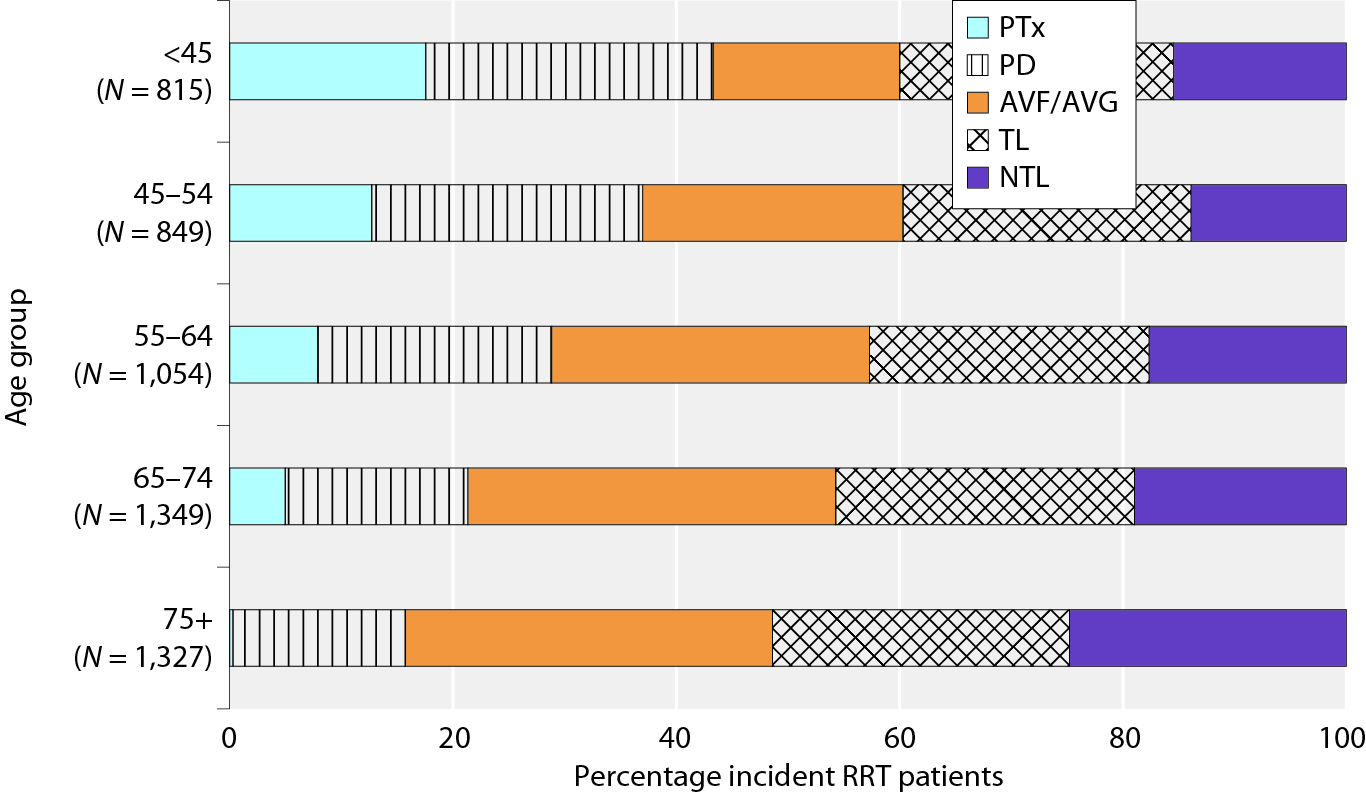 UK Renal Registry 19th Annual Report
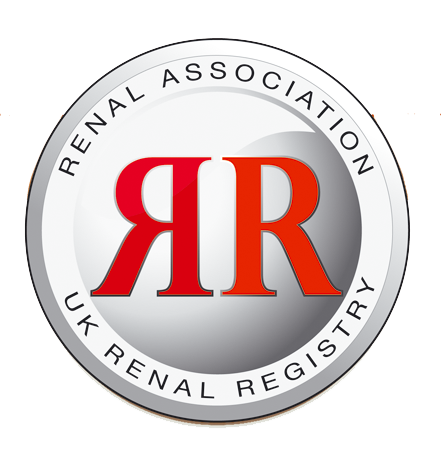 Figure 12.3. Percentage of incident dialysis patients by BMI group, 2015
Number of patients in each group in brackets.
15 centres were excluded due to >50% missing BMI data.
PD – peritoneal dialysis; AVF – arteriovenous fistula;
AVG – arteriovenous graft; TL – tunnelled line;
NTL – non-tunnelled line; BMI – body mass index
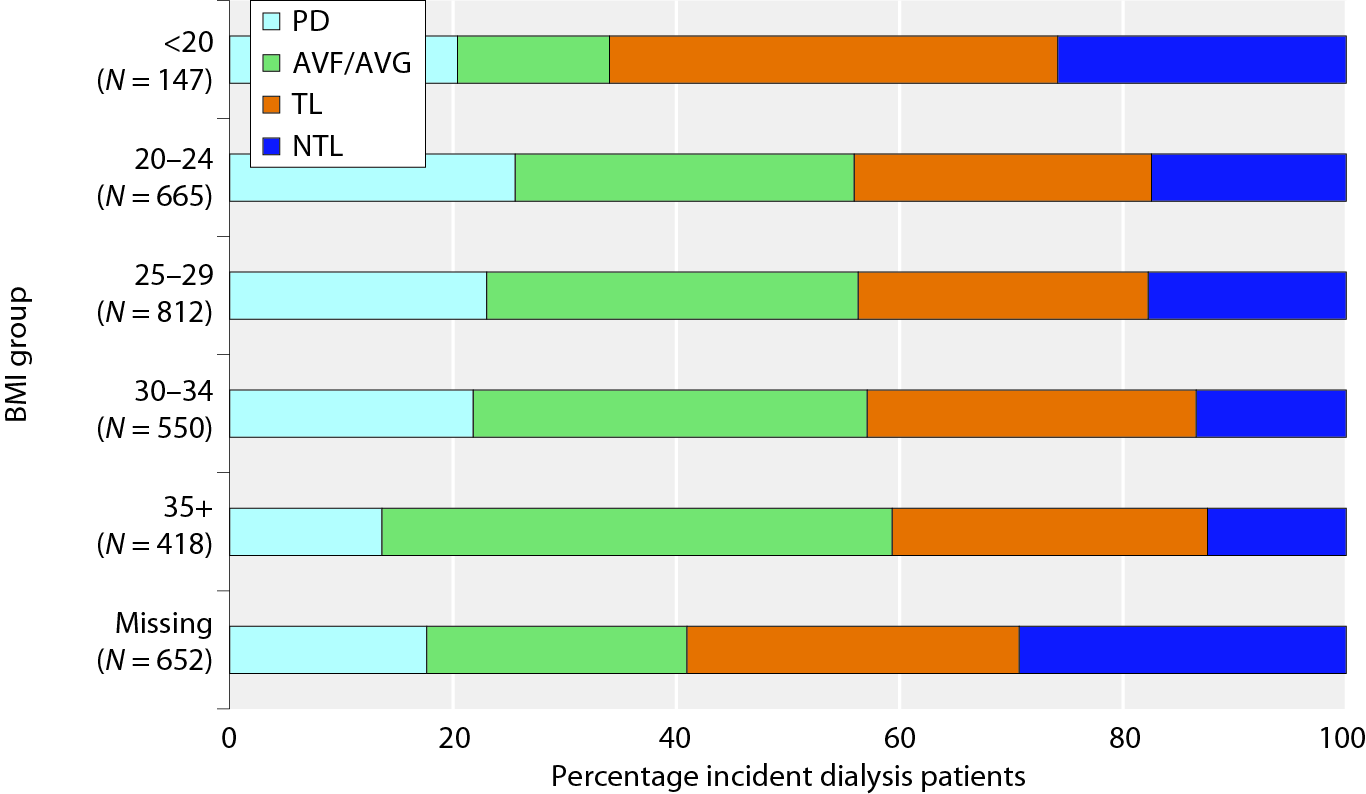 UK Renal Registry 19th Annual Report
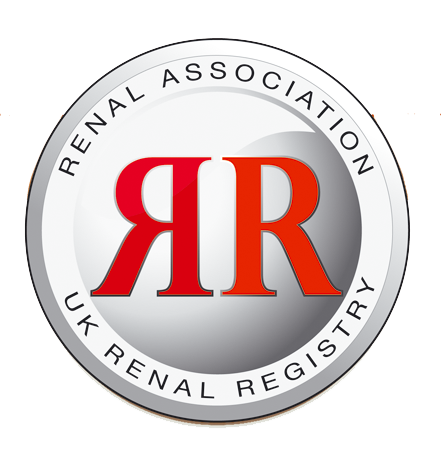 Figure 12.4. Percentage of incident RRT patients by primary renal diagnosis, 2015
Number of patients in each group in brackets. PRD groups are sorted by decreasing proportion of patients initiating RRT with a HD catheter.
PRD – primary renal diagnosis; DM – diabetes mellitus;
GN – glomerulonephritis; HTN – hypertension;
PKD – polycystic kidney disease; Pyelo – pyelonephritis;
RVD – renal vascular disease
PTx – pre-emptive transplant; PD – peritoneal dialysis;
AVF – arteriovenous fistula; AVG – arteriovenous graft;
TL – tunnelled line; NTL – non-tunnelled line
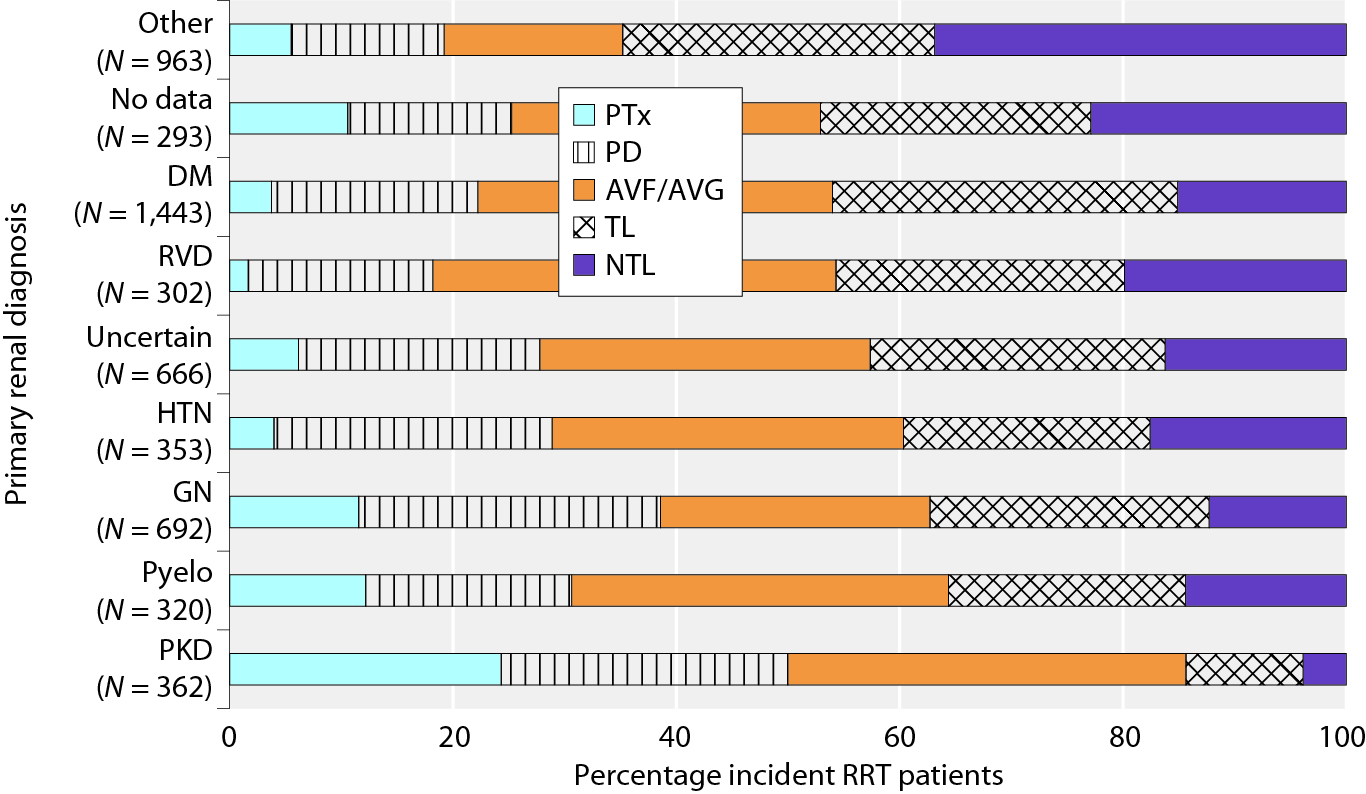 UK Renal Registry 19th Annual Report
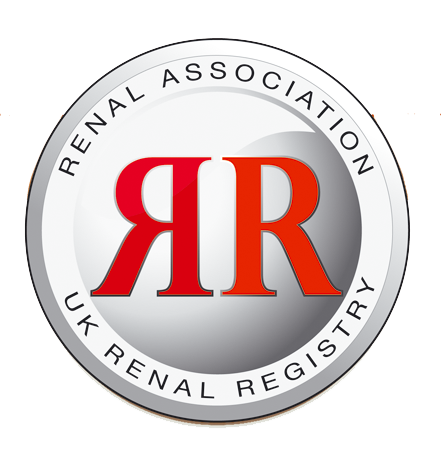 Figure 12.5. Percentage of incident RRT patients by late presentation group, 2015
Number of patients in each group in brackets.
PTx – pre-emptive transplant; PD – peritoneal dialysis;
AVF – arteriovenous fistula; AVG – arteriovenous graft;
TL – tunnelled line; NTL – non-tunnelled line
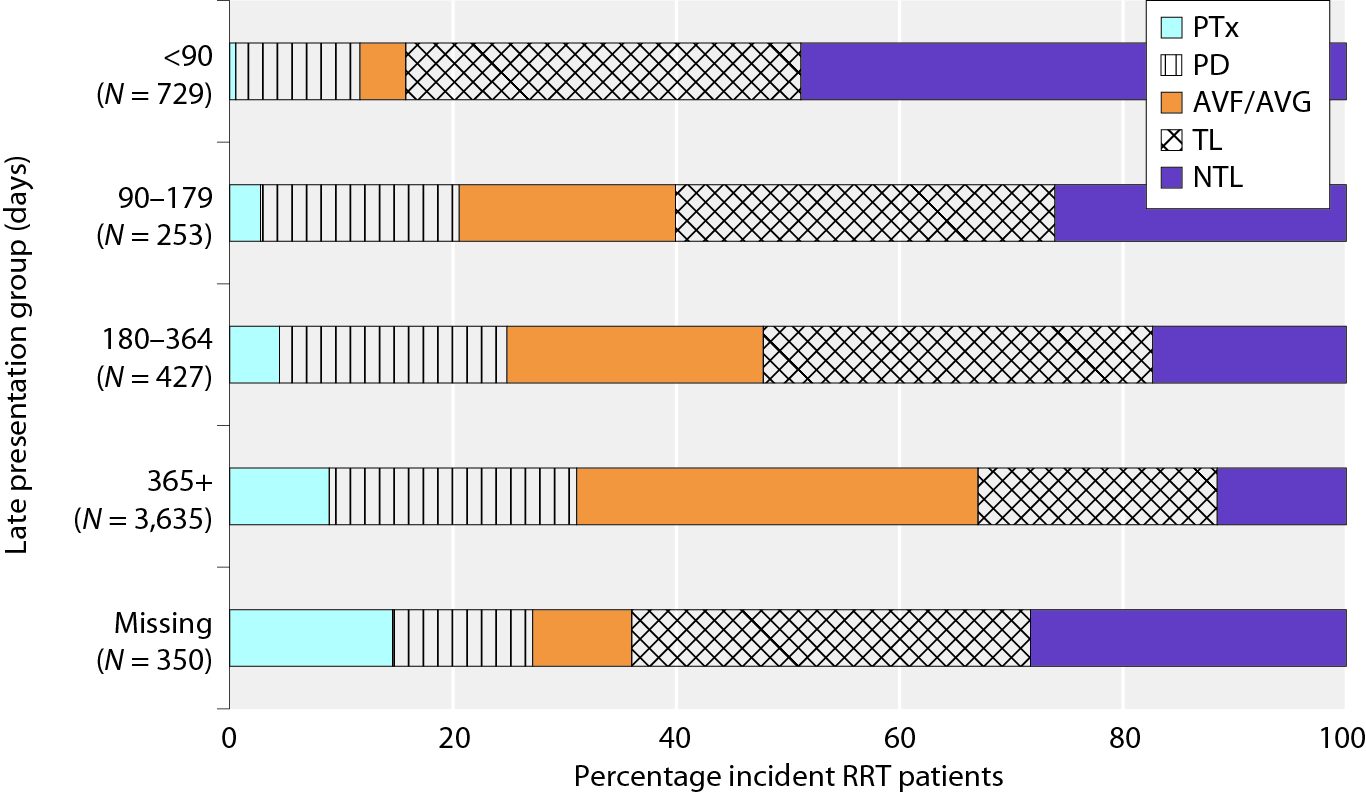 UK Renal Registry 19th Annual Report
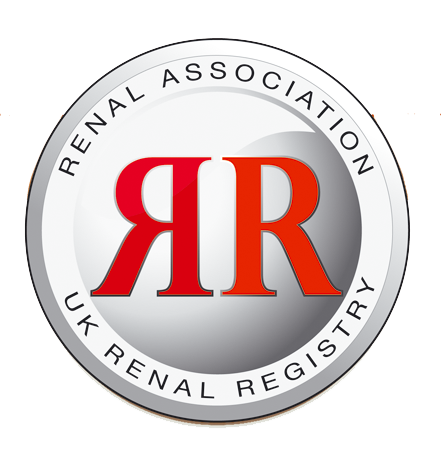 Figure 12.6. Percentage of incident RRT patients by diabetic status, 2015
Number of patients in each group in brackets.
Two centres were excluded due to >50% missing diabetes data after triangulation with UKRR data
PTx – pre-emptive transplant; PD – peritoneal dialysis; AVF – arteriovenous fistula; AVG – arteriovenous graft; TL – tunnelled line; NTL – non-tunnelled line
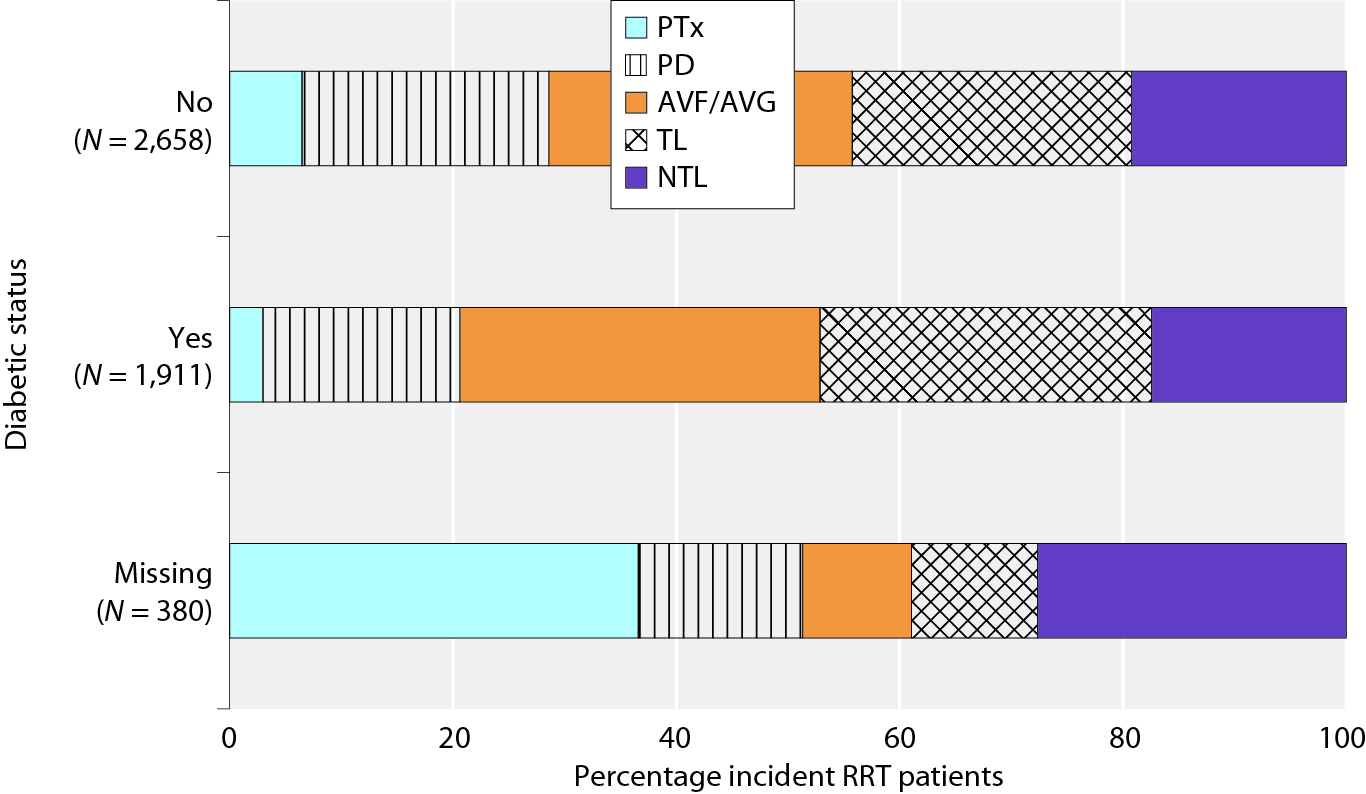 UK Renal Registry 19th Annual Report
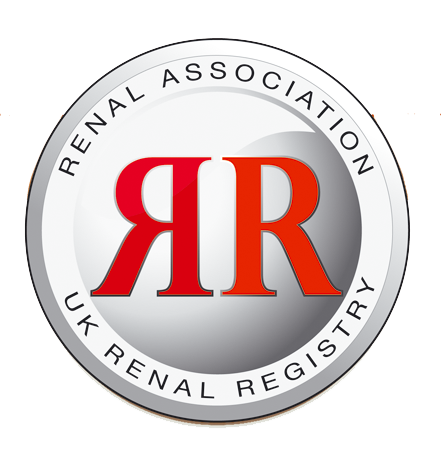 Figure 12.7. Percentage of incident dialysis patients stratified by assessment by a surgeon within 3 months before starting RRT and access at start of dialysis, 2015
Number of patients in each group in brackets.
Late presenting patients were excluded from the analysis
AVF – arteriovenous fistula; AVG – arteriovenous graft;
TL – tunnelled line; NTL – non-tunnelled line; PD – peritoneal dialysis
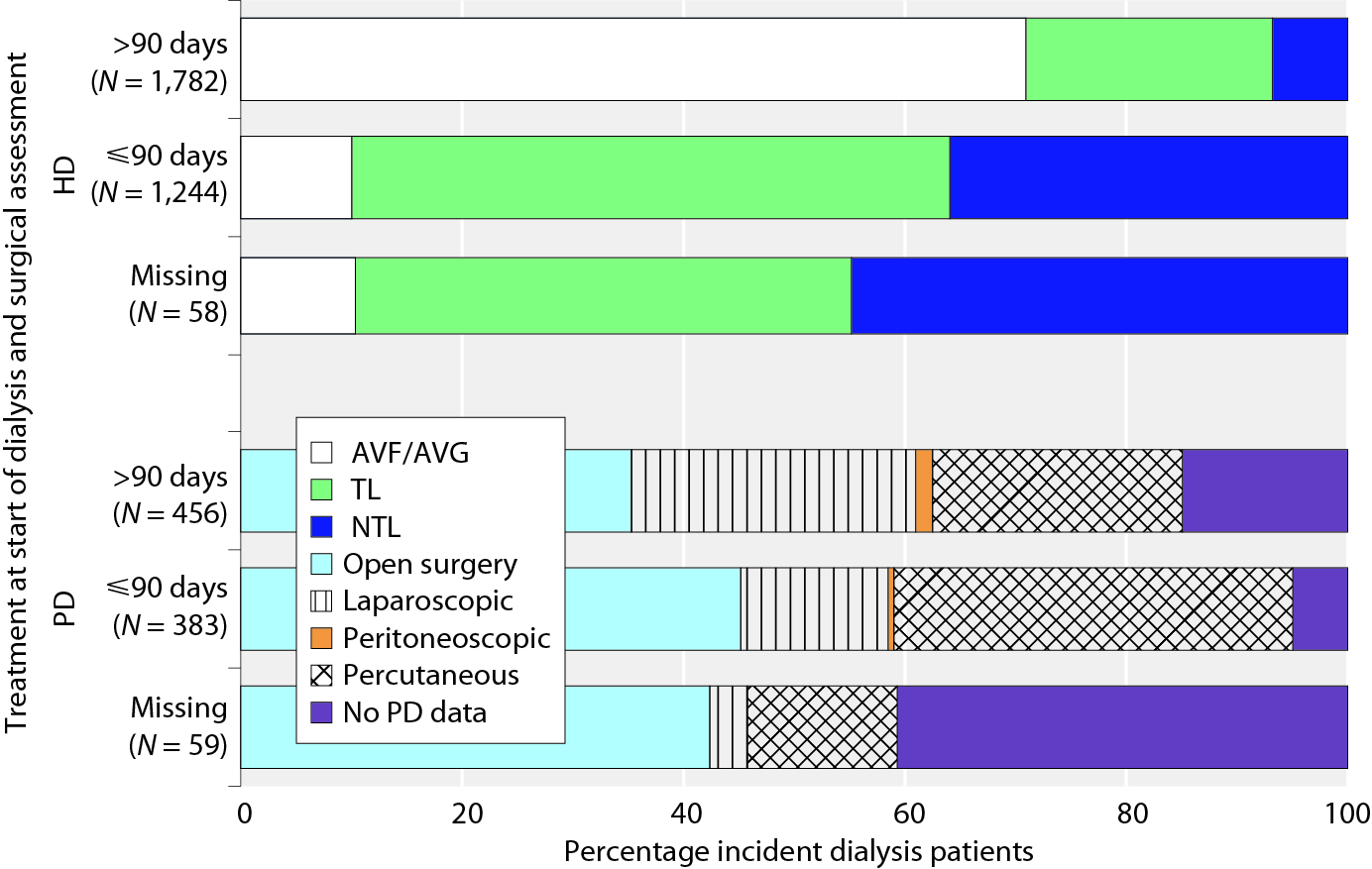 UK Renal Registry 19th Annual Report
Figure 12.8. Incident RRT first access method for patients in the 2015 Multisite Dialysis Access audit, stratified by renal centre
Centre size (patient numbers) in brackets. Centres are stratified by transplanting/non-transplanting centre and sorted by proportion of patients initiating RRT with a HD catheter (TL/NTL). PTx – pre-emptive transplant;
PD – peritoneal dialysis; AVF – arteriovenous fistula; AVG – arteriovenous graft; TL – tunnelled line;
NTL – non-tunnelled line; RRT – renal replacement therapy
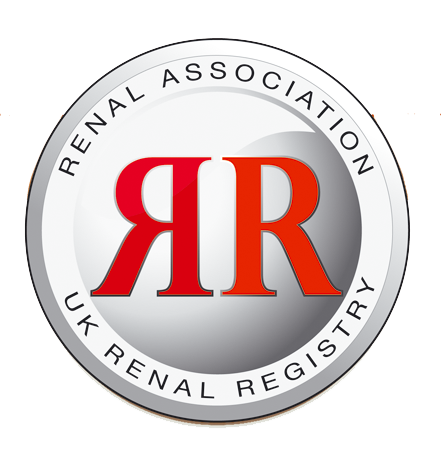 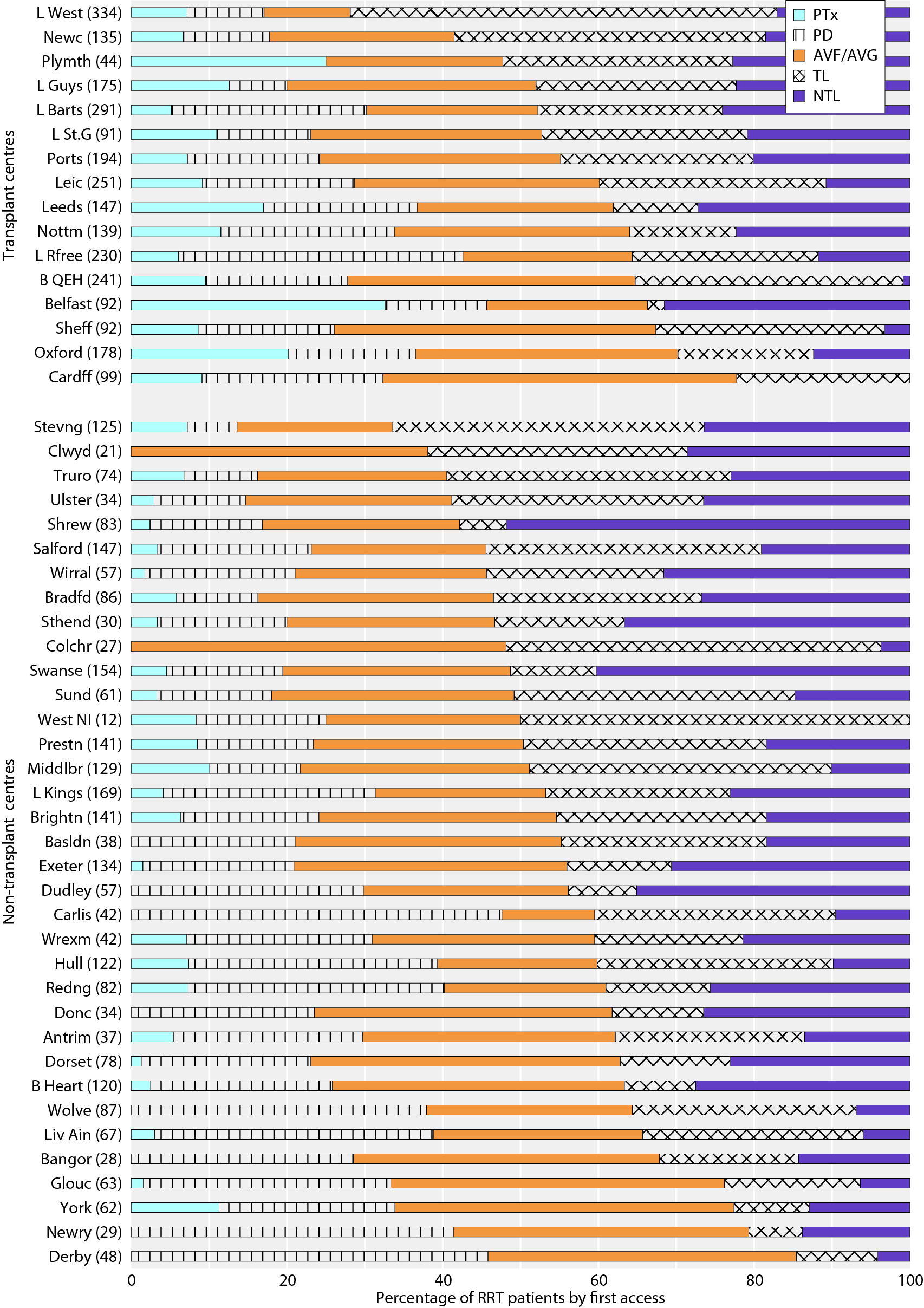 UK Renal Registry 19th Annual Report
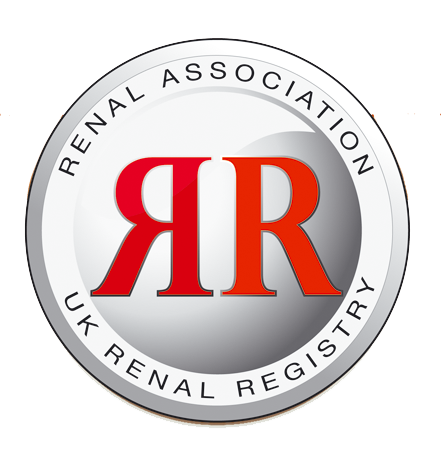 Figure 12.9. Funnel plot of the percentage of HD patients in the 2015 Multisite Dialysis Access audit who commenced dialysis with an AVF/AVG
Patients who were first seen by a nephrologist <90 days from initiating dialysis were excluded. Centres with <10 patients receiving HD were excluded. HD – haemodialysis;
AVF – arteriovenous fistula; AVG – arteriovenous graft
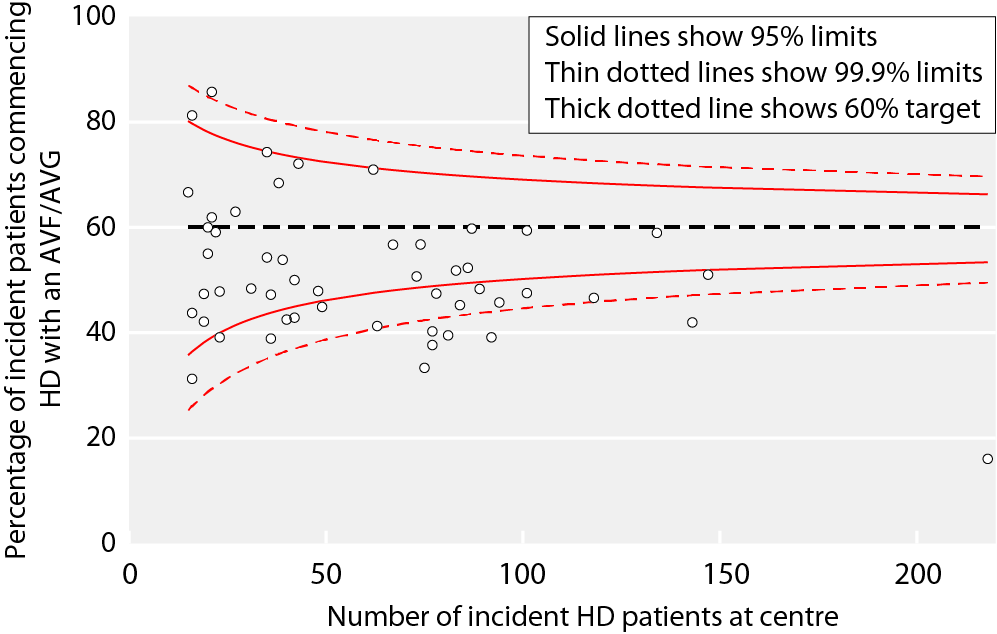 UK Renal Registry 19th Annual Report
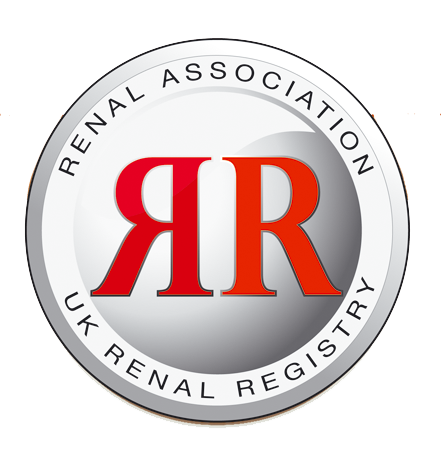 Figure 12.10. Percentage of incident HD patients by first access used in the 2014 and 2015
Multisite Dialysis Access audits stratified categorically by days
(<90; 90–179; 180–364; 365+) from first access attempt
Number of patients in each category in brackets.
Late presenting patients were excluded from this analysis.
Three centres were excluded due to >50% missing data
for date of first access attempt. HD – haemodialysis;
AVF – arteriovenous fistula; AVG – arteriovenous graft; 
TL – tunnelled line; NTL – nontunnelled line; Miss – missing data
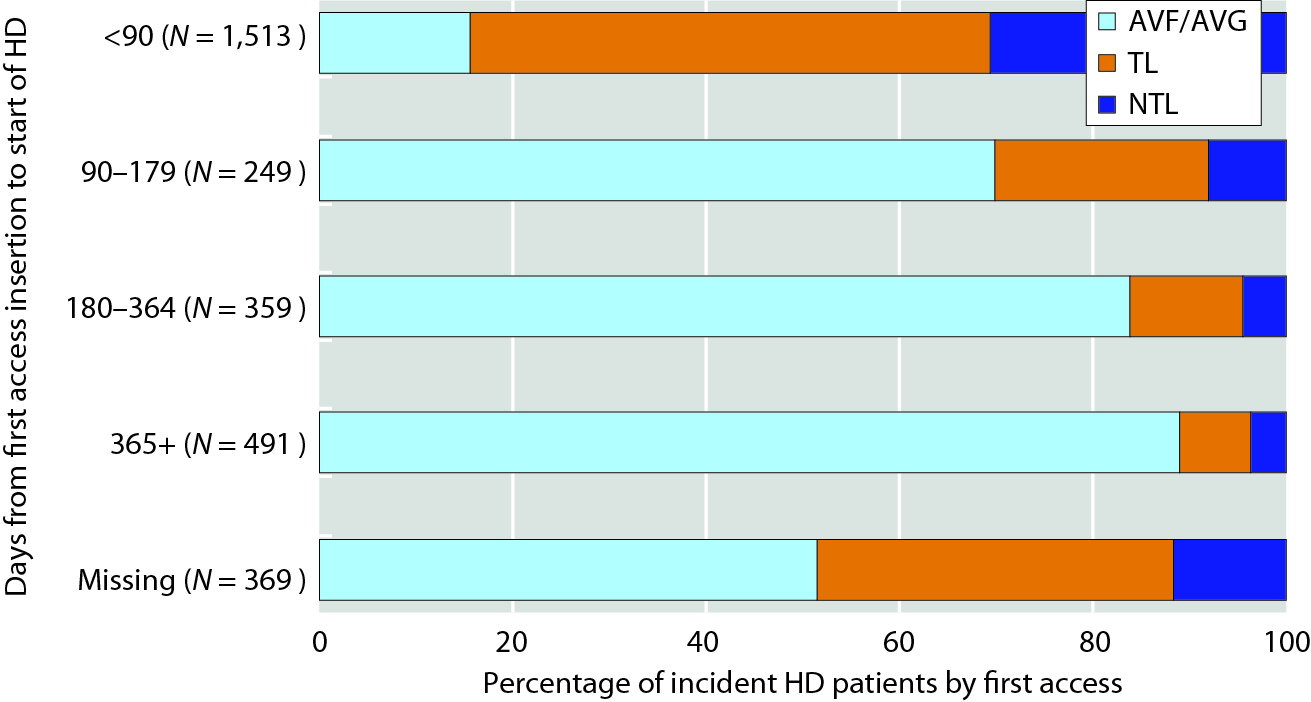 UK Renal Registry 19th Annual Report
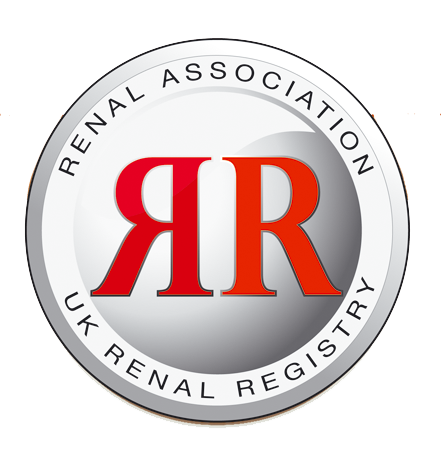 Figure 12.11. Funnel plot of the percentage of prevalent patients in the 2015 Multisite Dialysis Access audit receiving PD or HD via AVF/AVG
A total of 13 centre-level exclusions were made for this analysis due to non-completion of prevalent dialysis access data and >10% differences between centre-reported and UKRR numbers of patients receiving dialysis. HD – haemodialysis; PD – peritoneal dialysis; AVF – arteriovenous fistula; AVG – arteriovenous graft
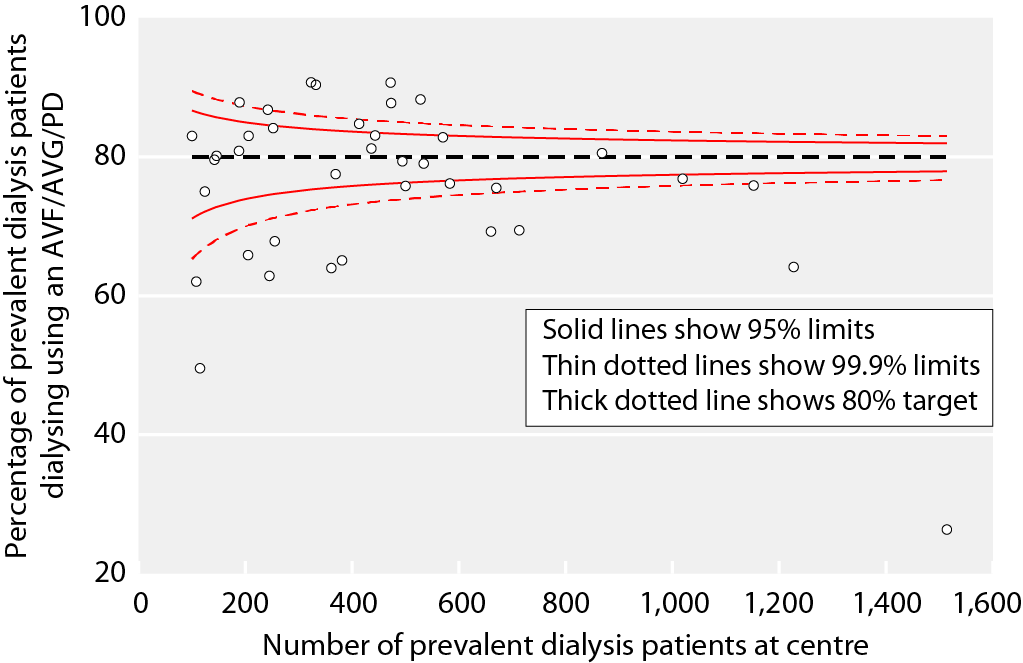 UK Renal Registry 19th Annual Report
Figure 12.12. Prevalent dialysis access by centre for patients in the 2015 Multisite Dialysis Access audit
Centre size (patient numbers) in brackets. Centres are sorted by proportion of patients initiating RRT with a HD catheter. HD – haemodialysis; PD – peritoneal dialysis; AVF – arteriovenous fistula;
AVG – arteriovenous graft; TL – tunnelled line; NTL – non-tunnelled line
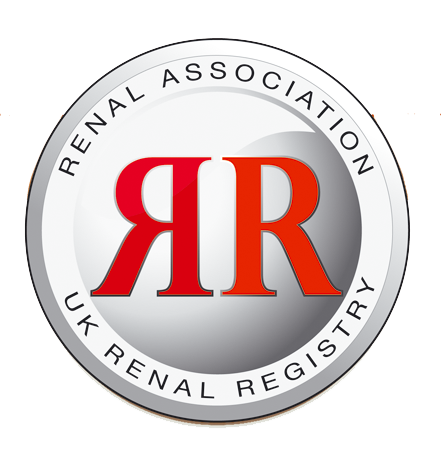 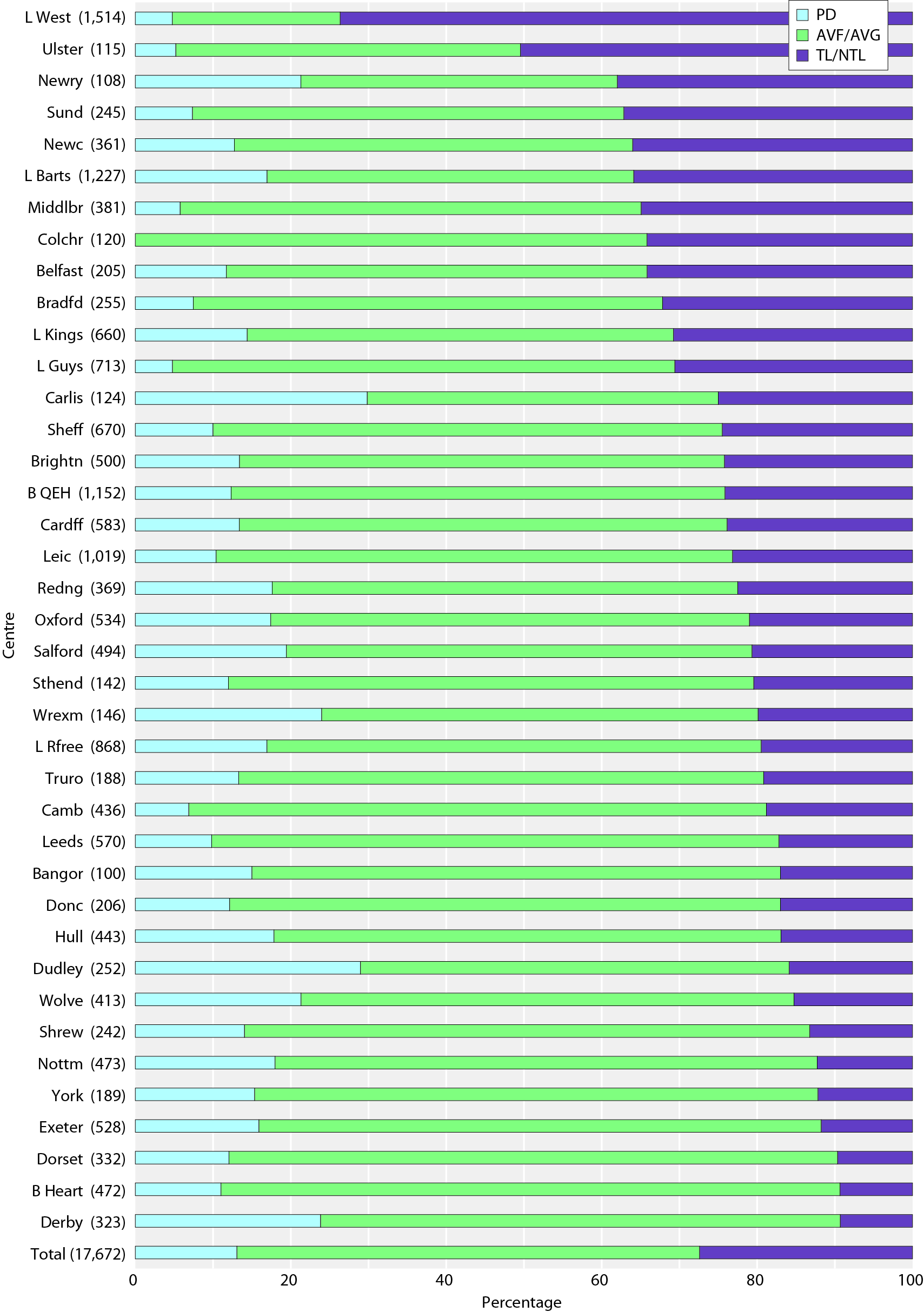 UK Renal Registry 19th Annual Report
Figure 12.13. Modality at one year after commencing PD in 2014, by centre
Number of patients receiving PD at each centre in brackets. Centres with 100% missing treatment data at one year or fewer than five PD patients were excluded. Centres are sorted by proportion of patients transplanted or remaining on PD.
PD – peritoneal dialysis; HD – haemodialysis; Tx – transplanted
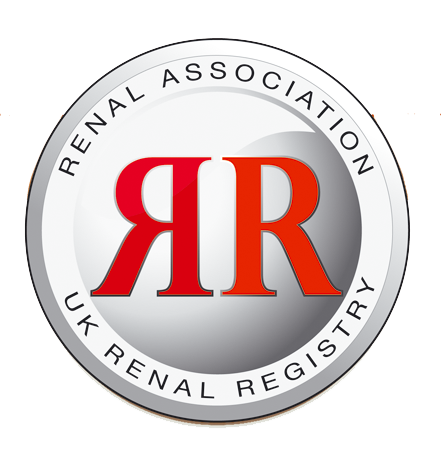 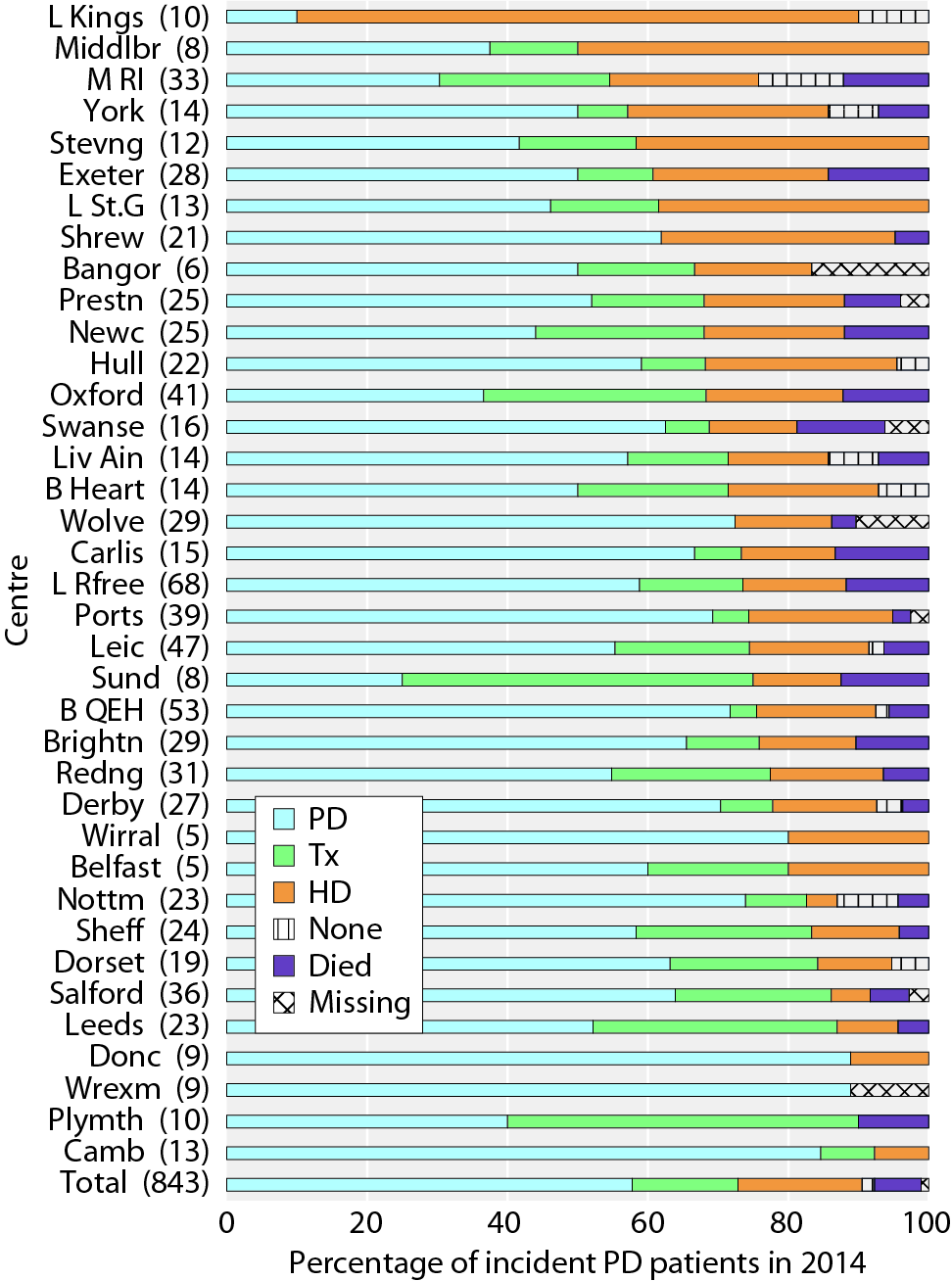 UK Renal Registry 19th Annual Report
Figure 12.14. PD catheter insertion technique (surgical vs non-surgical) stratified by centre for patients in the 2015 Multisite Dialysis Access audit
Number of patients receiving PD at each centre in brackets. Centres are sorted by proportion of catheters inserted by surgical technique. Centres reporting fewer than five patients on PD were excluded from this analysis. Due to small numbers in the subcategories of surgical insertion techniques, open and laparoscopic insertions are grouped as ‘surgical’; peritoneoscopic and percutaneous as ‘non-surgical’. PD – peritoneal dialysis
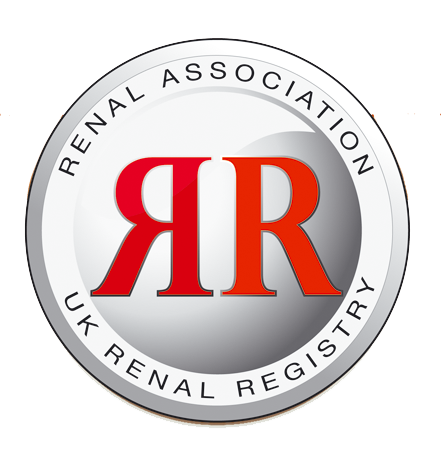 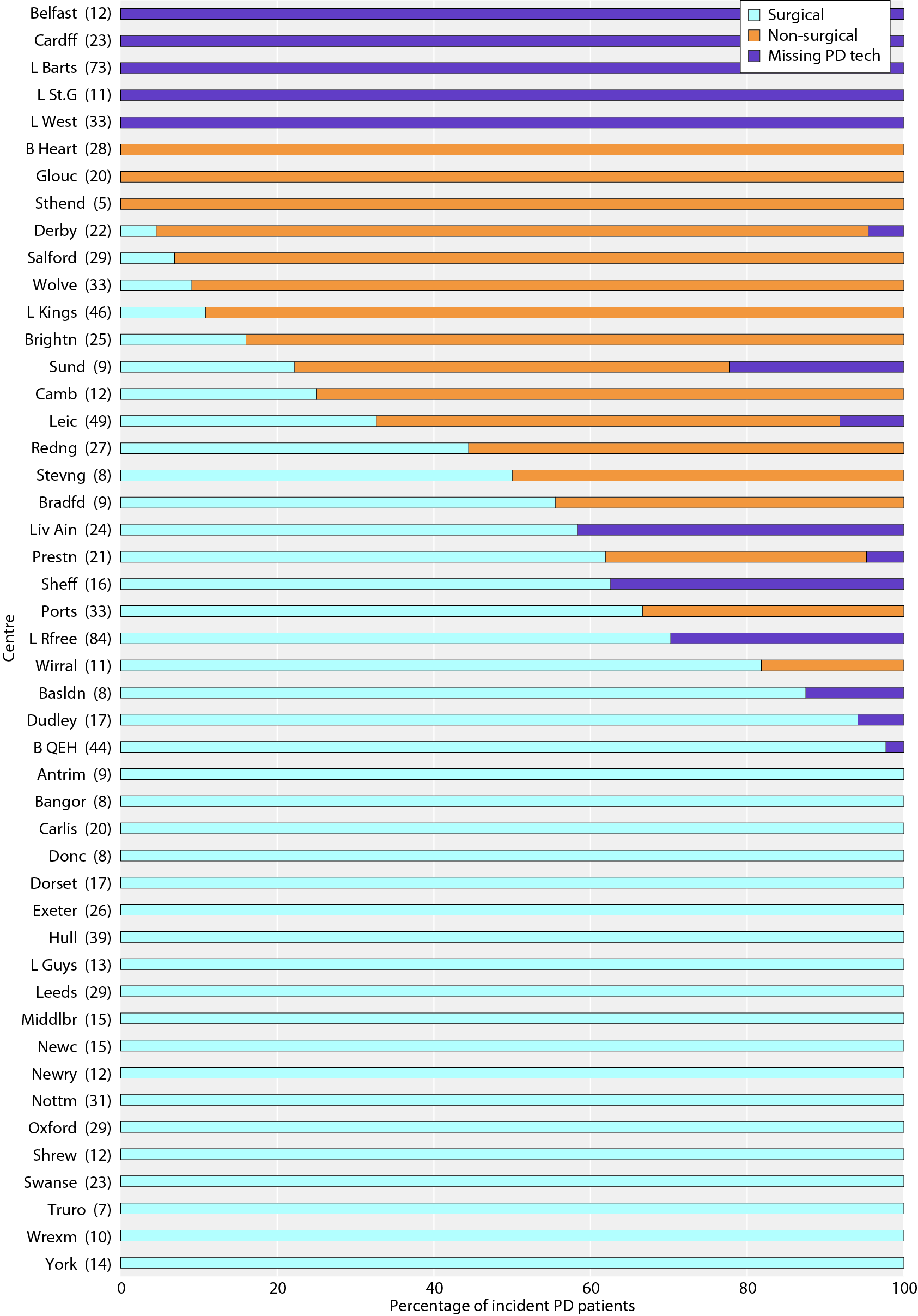 UK Renal Registry 19th Annual Report
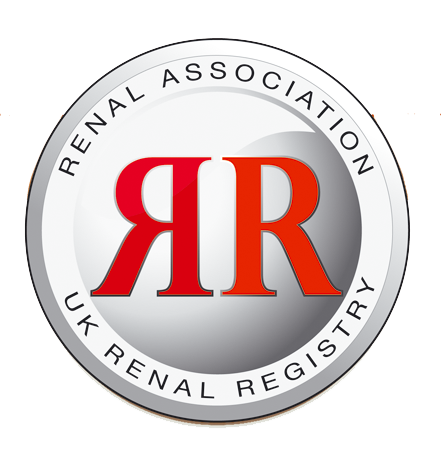 Figure 12.15. PD catheter insertion technique by referral time (days) for patients in the 2015 Multisite Dialysis Access audit
Number of patients in each category in brackets. Referral time was measured between first nephrology input (inpatient/outpatient) and initiating dialysis. Five centres were excluded from this analysis due to >50% missing data for PD catheter insertion technique. PD – peritoneal dialysis
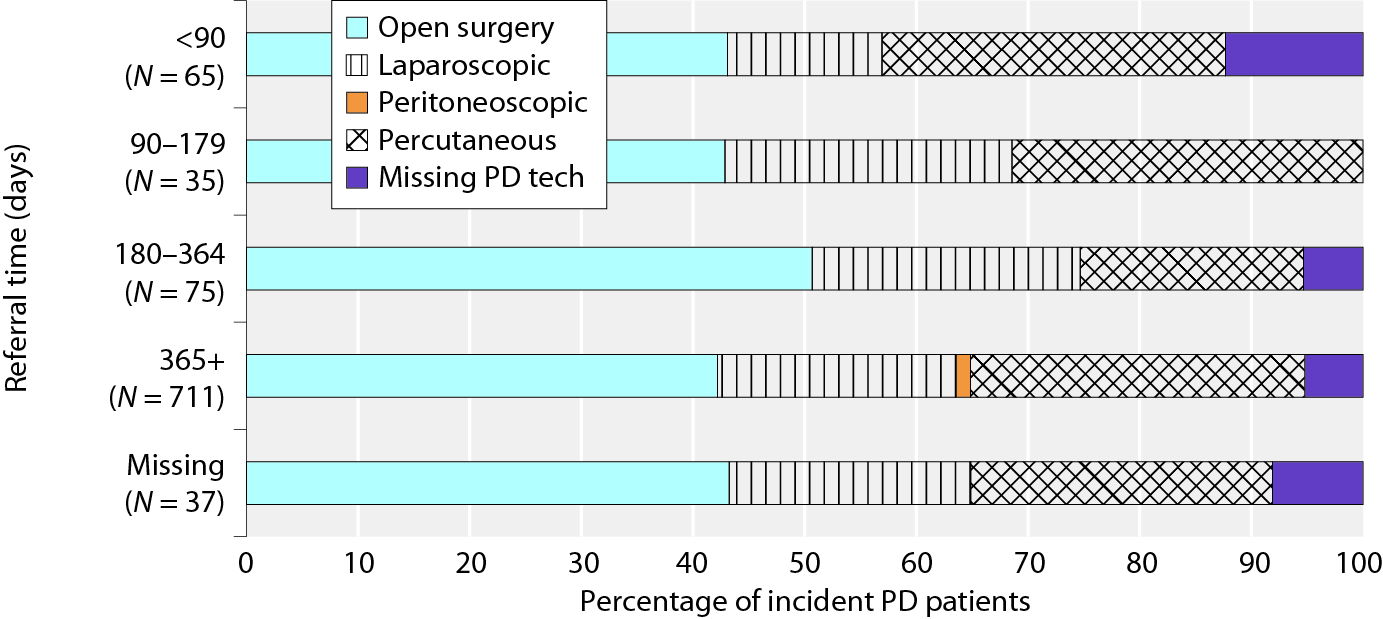 UK Renal Registry 19th Annual Report
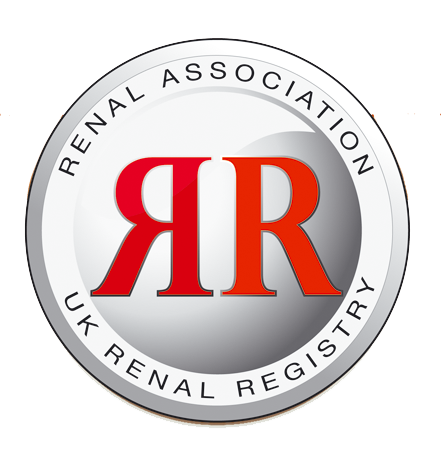 Figure 12.16. Percentage of incident PD patients by catheter insertion technique and BMI group for patients in the 2015 Multisite Dialysis Access audit
Number of patients in each category in brackets. Five centres were excluded from this analysis due to >50% missing data for PD catheter insertion technique and 15 centres due to >50% of missing data for BMI. PD = peritoneal dialysis; BMI = body mass index
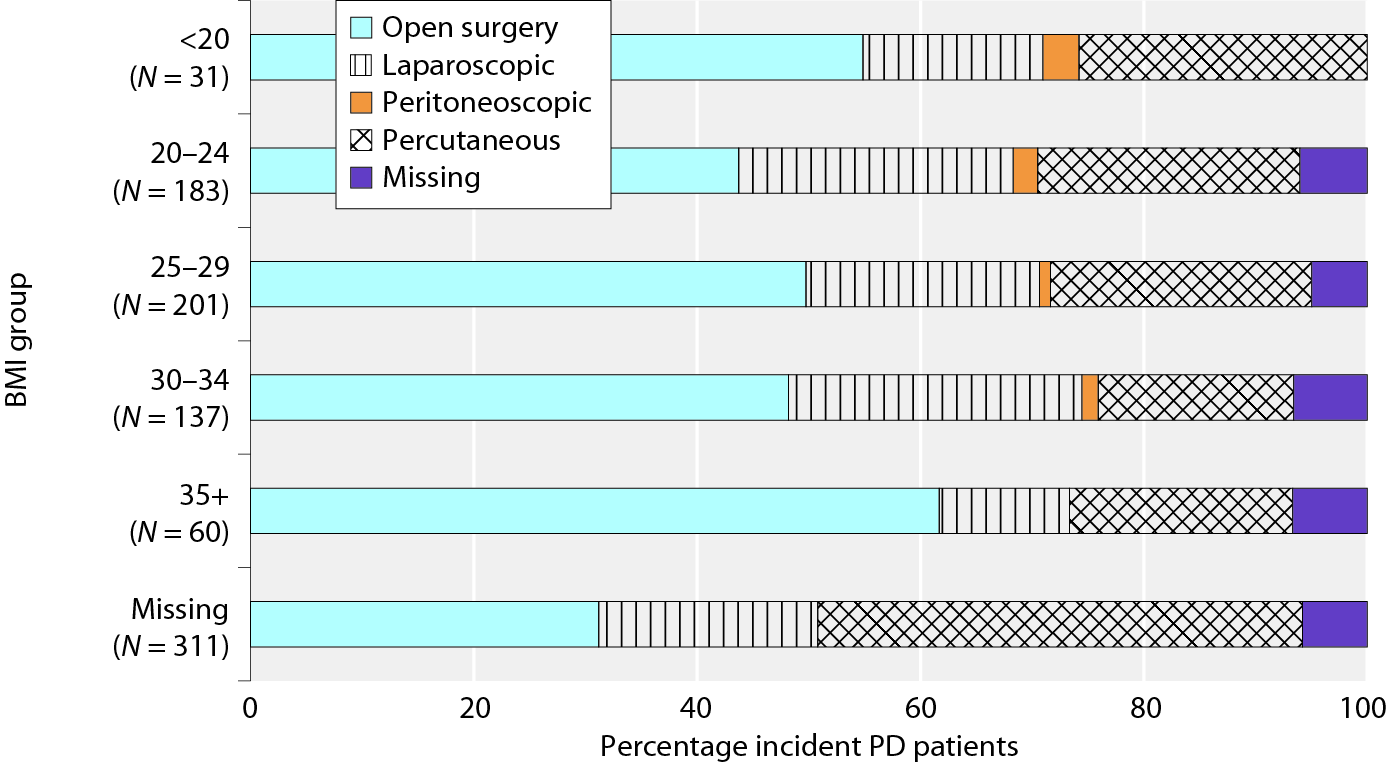 UK Renal Registry 19th Annual Report
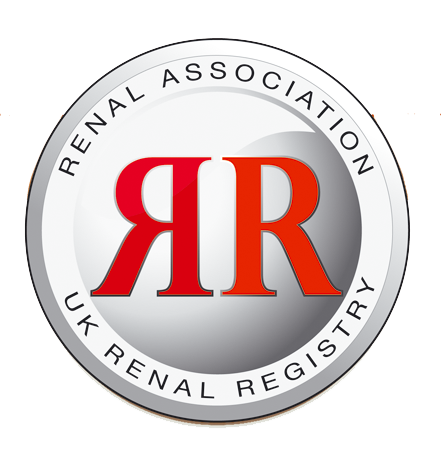 Figure 12.17. Funnel plot of the percentage of PD catheter failures within one year of start date for patients incident to PD in 2014
Thirteen centres with <10 patients on PD were excluded from this analysis, along with eight centres that did not return data for the one year follow-up. PD – peritoneal dialysis
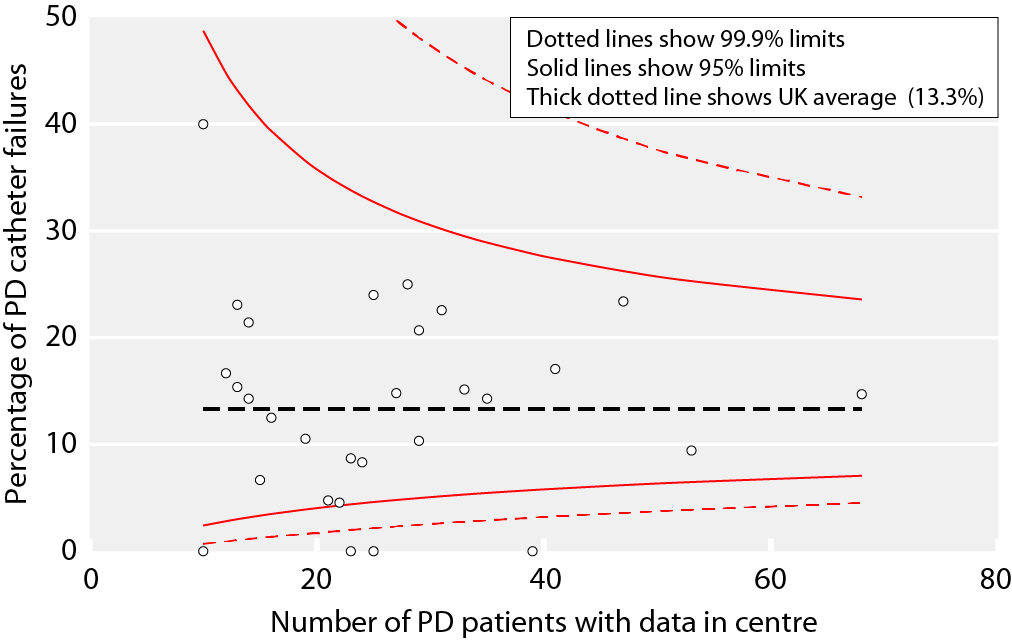 UK Renal Registry 19th Annual Report
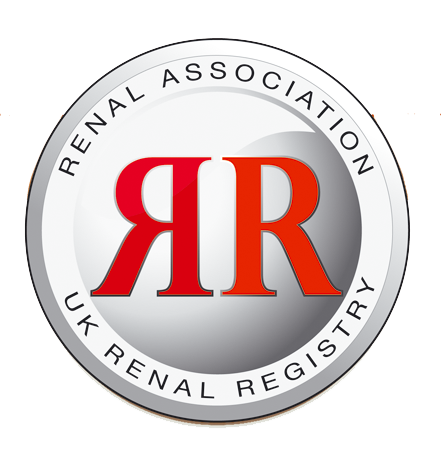 Figure 12.18. Percentage of patients experiencing failure of first access within three months, by type of first access, for patients in the 2014 and 2015 Multisite Dialysis Access audits
PD – peritoneal dialysis; AVF – arteriovenous fistula;
AVG – arteriovenous graft; TL – tunnelled line
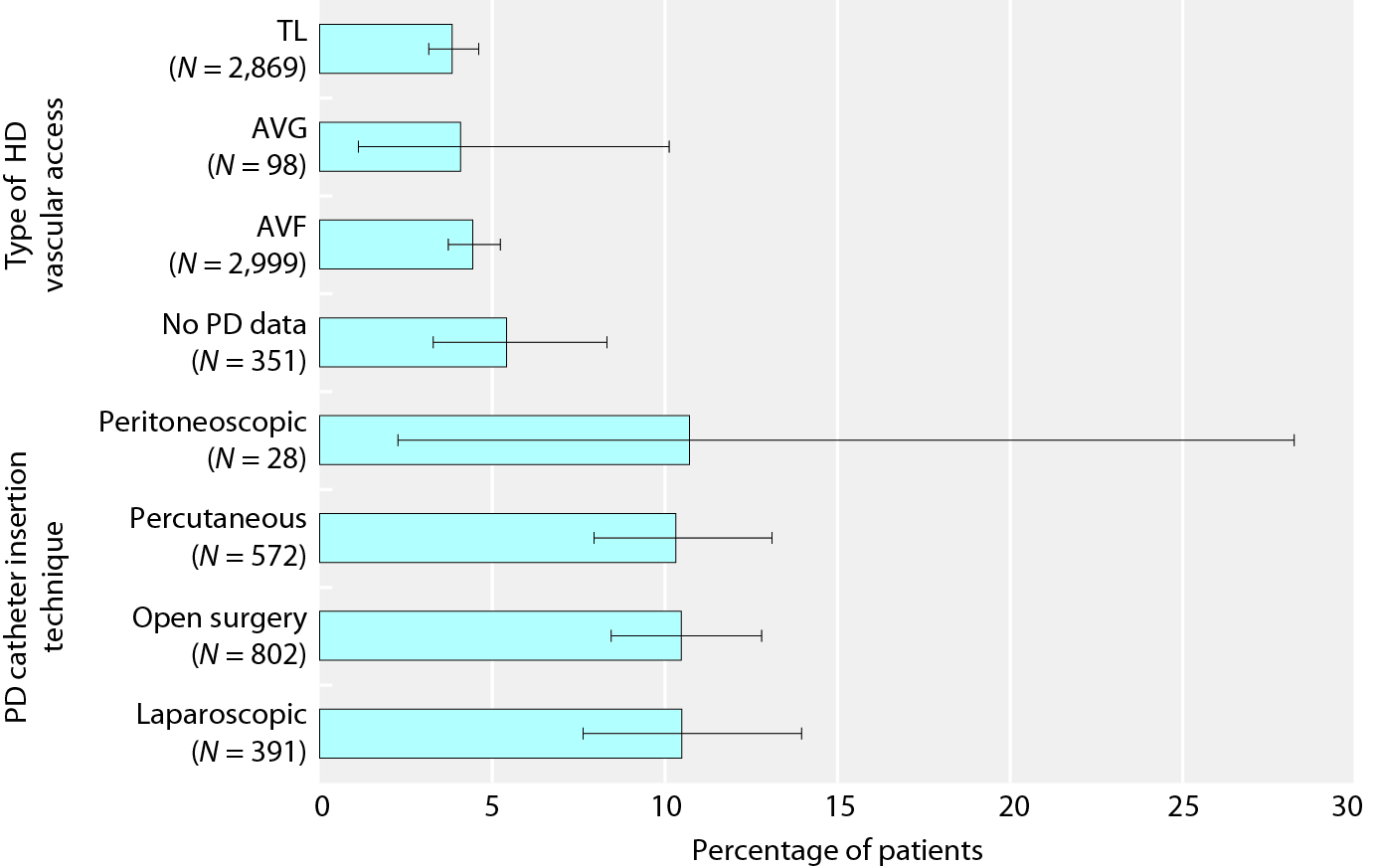 UK Renal Registry 19th Annual Report
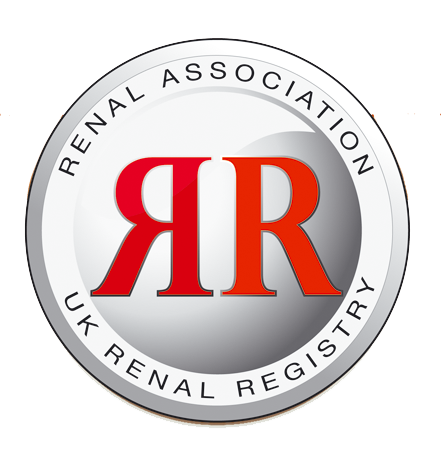 Figure 12.19. Percentage of PD catheter access failures within one year of starting dialysis, from PD follow-up data, 2015
PD – peritoneal dialysis
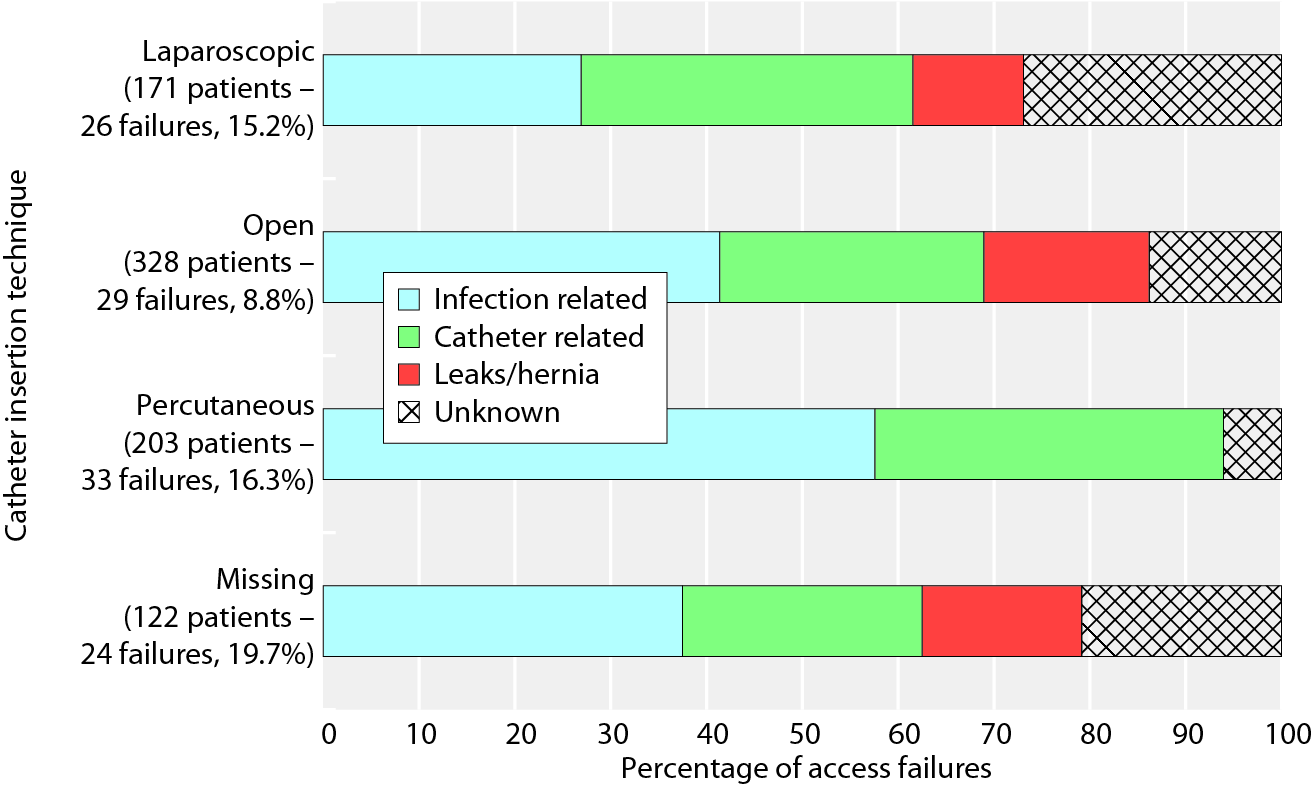 UK Renal Registry 19th Annual Report
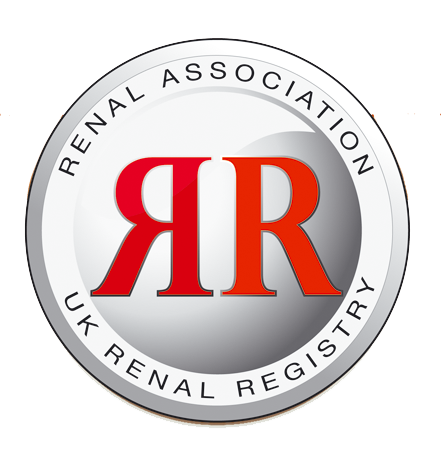 Figure 12.20. Percentage of incident RRT patients stratified by age and access at start, 2011–2015
Number of patients in each group in brackets.
PTx – pre-emptive transplant; PD – peritoneal dialysis; AVF – arteriovenous fistula; AVG – arteriovenous graft; TL – tunnelled line; NTL – non-tunnelled line
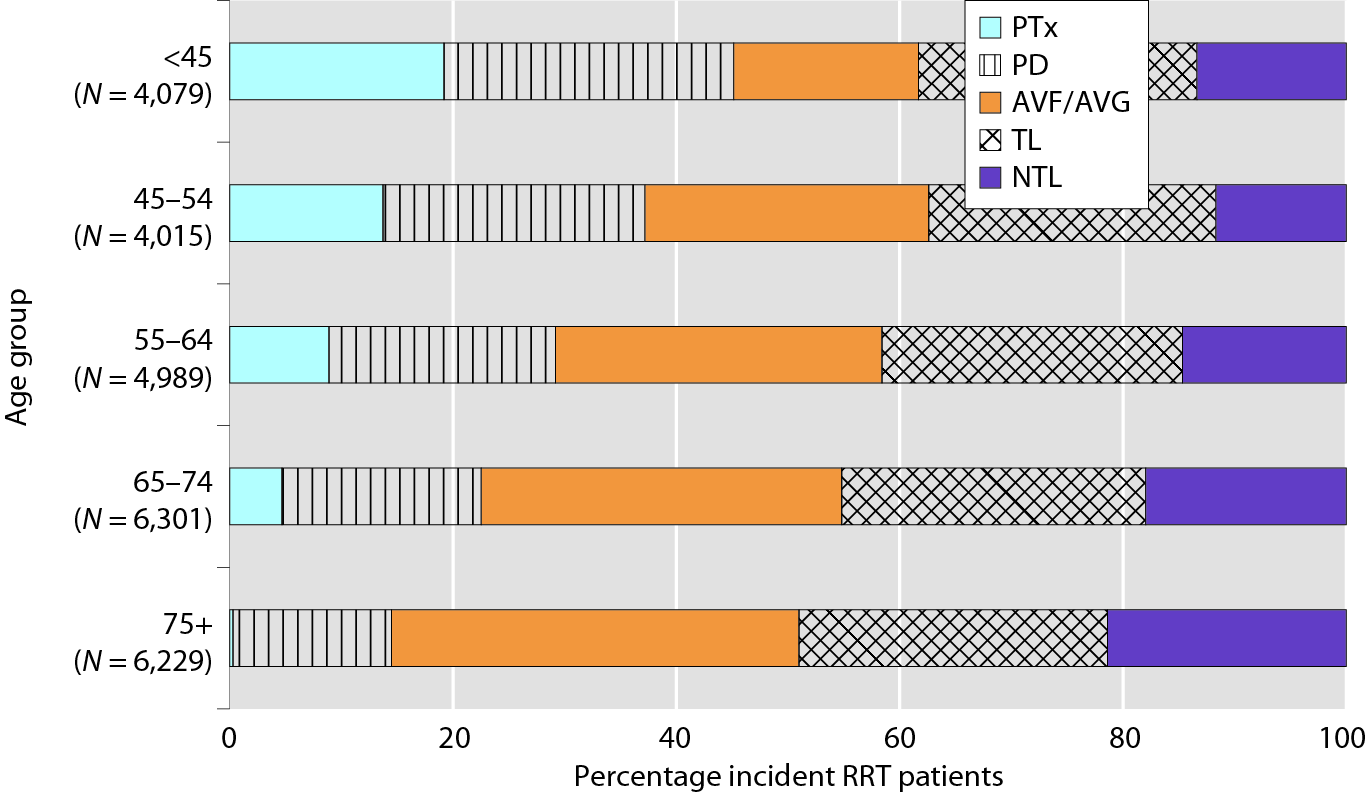 UK Renal Registry 19th Annual Report
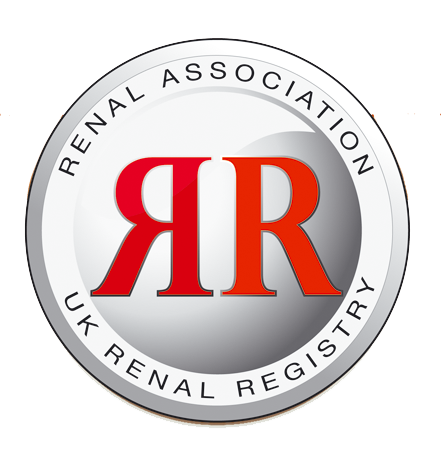 Figure 12.21. Percentage of incident dialysis patients stratified by BMI and access at start, 2011–2015
Number of patients in each group in brackets.
PD – peritoneal dialysis; AVF – arteriovenous fistula; AVG – arteriovenous graft; TL – tunnelled line; NTL – non-tunnelled line; BMI – body mass index
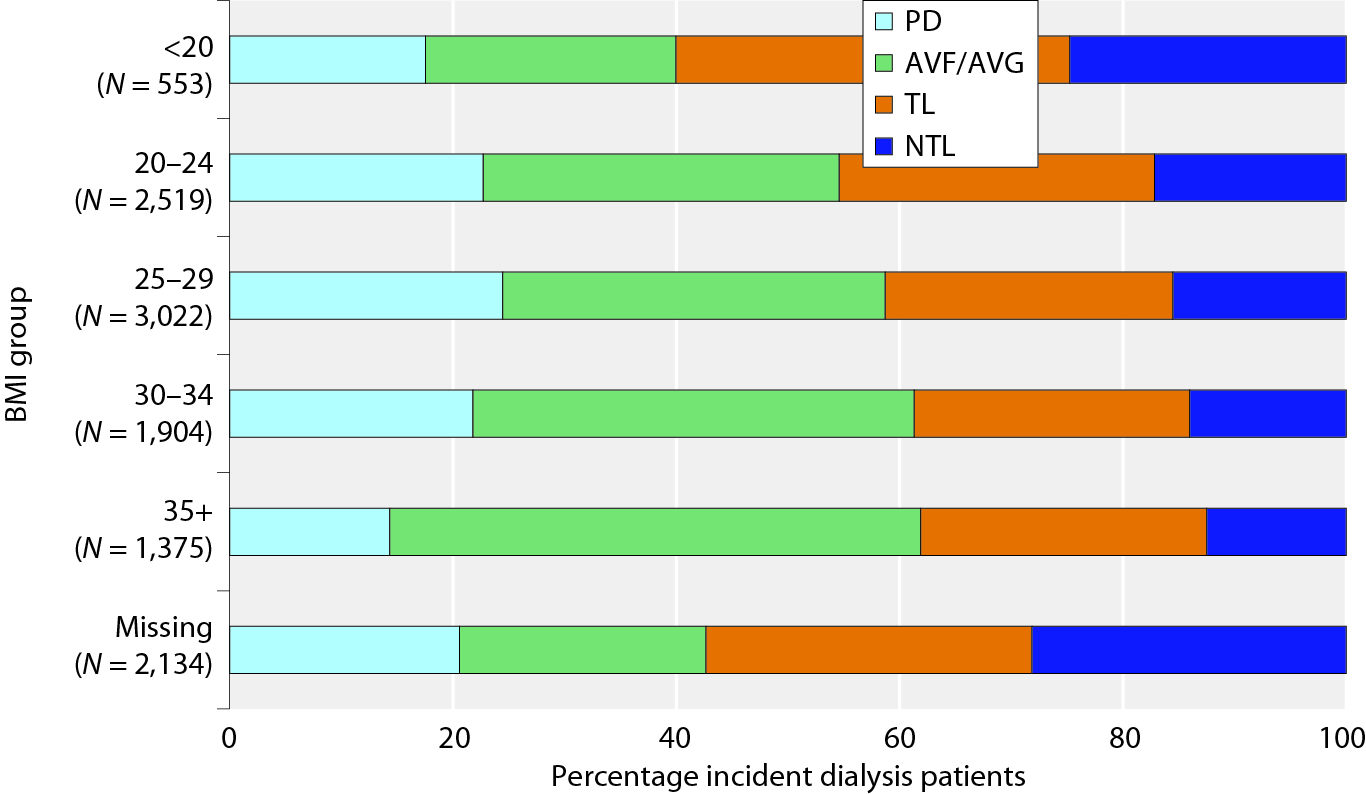 UK Renal Registry 19th Annual Report
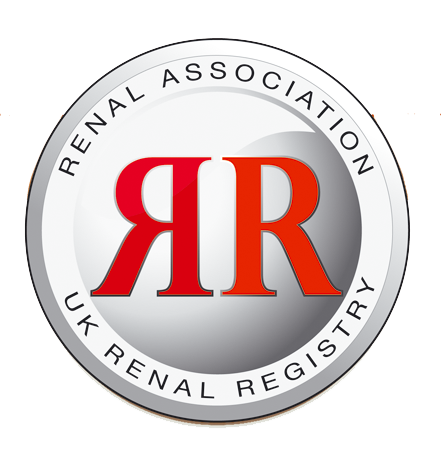 Figure 12.22. Percentage of incident RRT patients stratified by PRD and access at start, 2011–2015
Number of patients in each group in brackets. PRD groups are sorted by decreasing proportion of patients initiating RRT with a HD catheter.
PRD – primary renal diagnosis; DM – diabetes mellitus; GN – glomerulonephritis; HTN – hypertension; PKD – polycystic kidney disease; Pyelo – pyelonephritis; RVD – renal vascular disease
PTx – pre-emptive transplant; PD – peritoneal dialysis; AVF – arteriovenous fistula; AVG – arteriovenous graft; TL – tunnelled line; NTL – non-tunnelled line
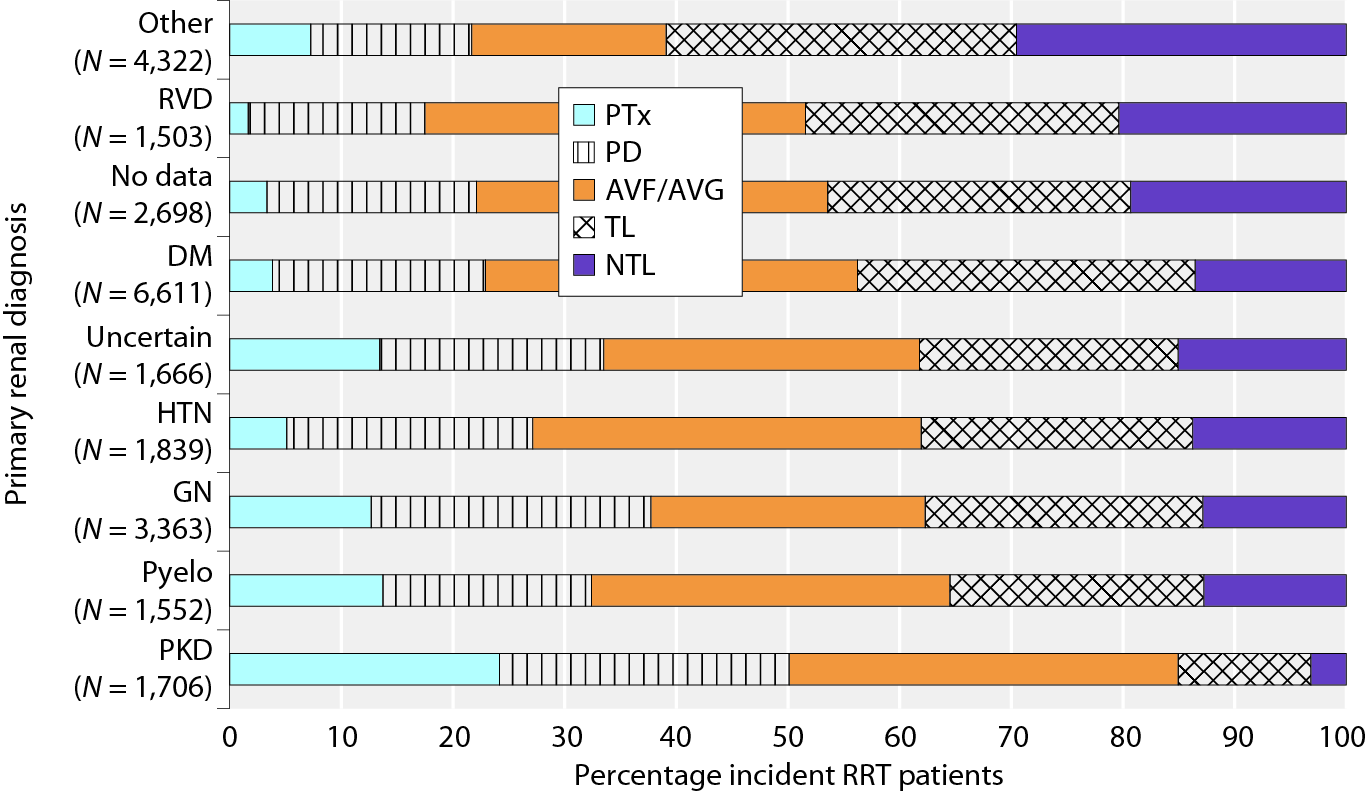 UK Renal Registry 19th Annual Report
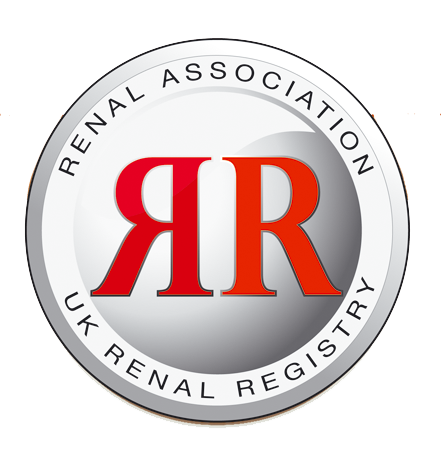 Figure 12.23. Percentage of incident RRT patients stratified by length of time known to nephrology and access at start, 2011–2015
Number of patients in each group in brackets.
PTx – pre-emptive transplant; PD – peritoneal dialysis; AVF – arteriovenous fistula; AVG – arteriovenous graft; TL – tunnelled line; NTL – non-tunnelled line
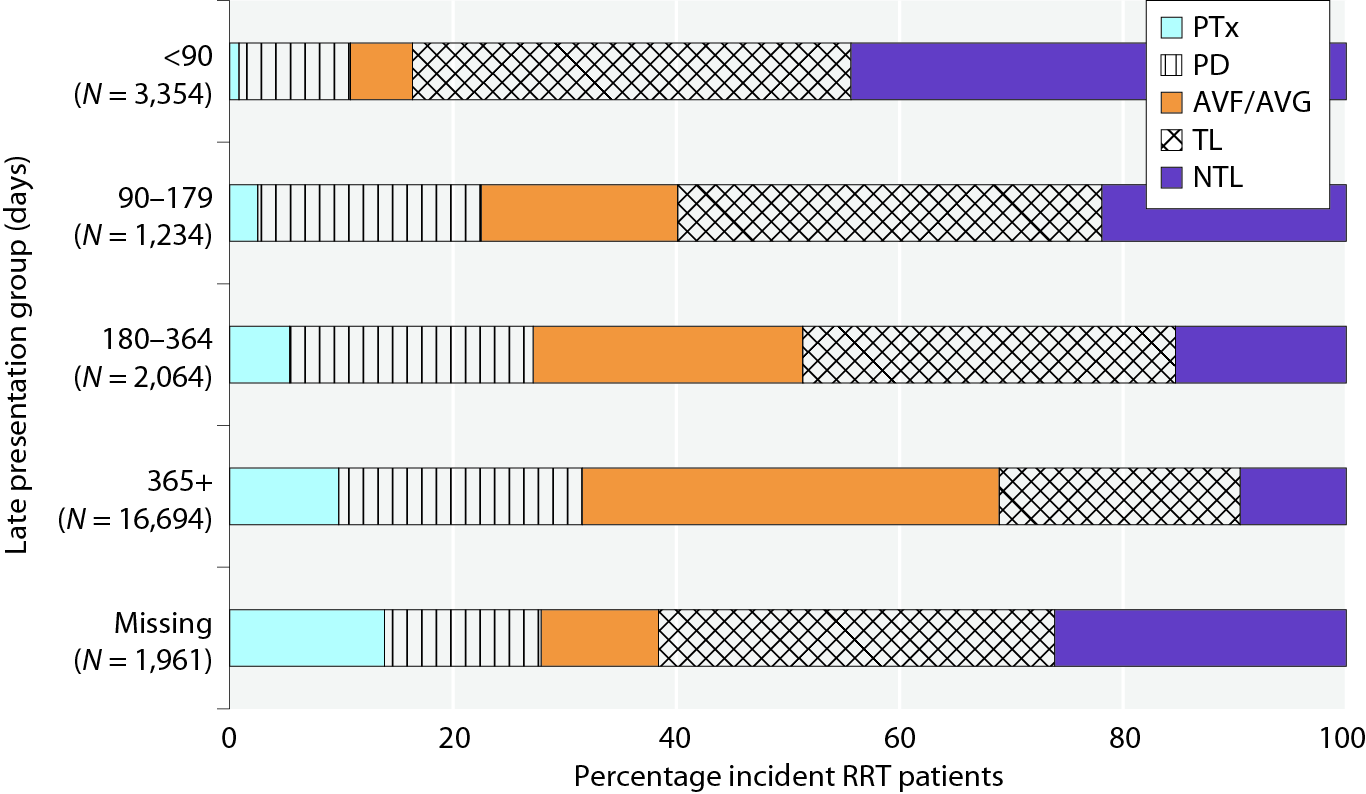 UK Renal Registry 19th Annual Report
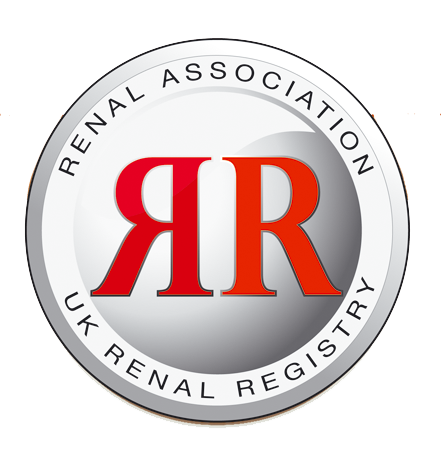 Figure 12.24. Percentage of incident RRT patients by diabetic status and access at start, 2011–2015
Number of patients in each group in brackets.
PTx – pre-emptive transplant; PD – peritoneal dialysis; AVF – arteriovenous fistula; AVG – arteriovenous graft; TL – tunnelled line; NTL – non-tunnelled line
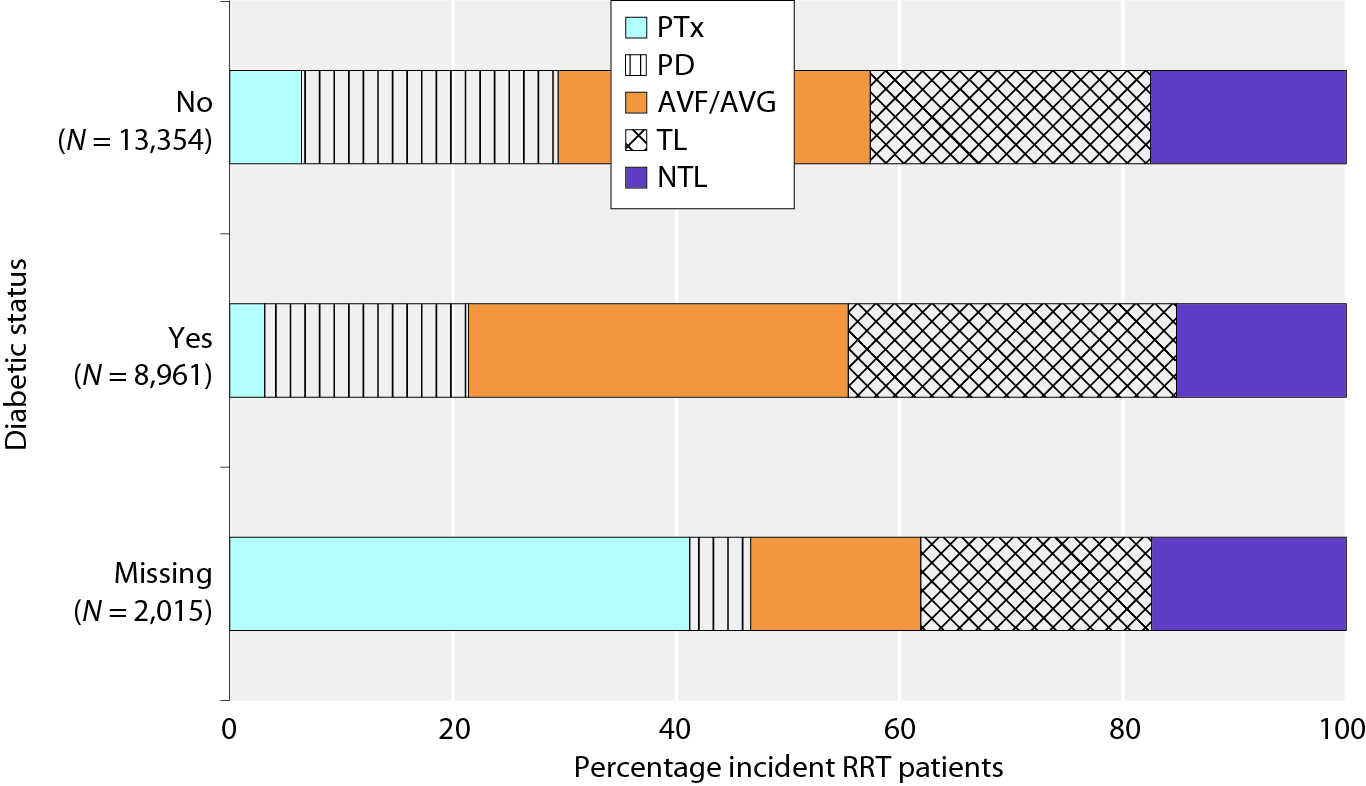 UK Renal Registry 19th Annual Report
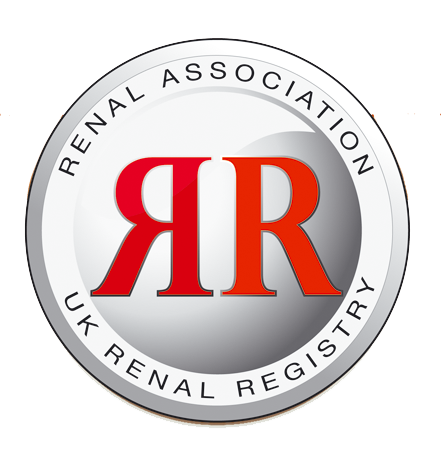 Figure 12.25. Percentage of incident dialysis patients by assessment by a surgeon within 3 months before starting RRT and access at start of dialysis, 2011–2015
Number of patients in each group in brackets.
Late presenting patients were excluded from the analysis.
AVF – arteriovenous fistula; AVG – arteriovenous graft; TL – tunnelled line;
NTL – non-tunnelled line; PD – peritoneal dialysis
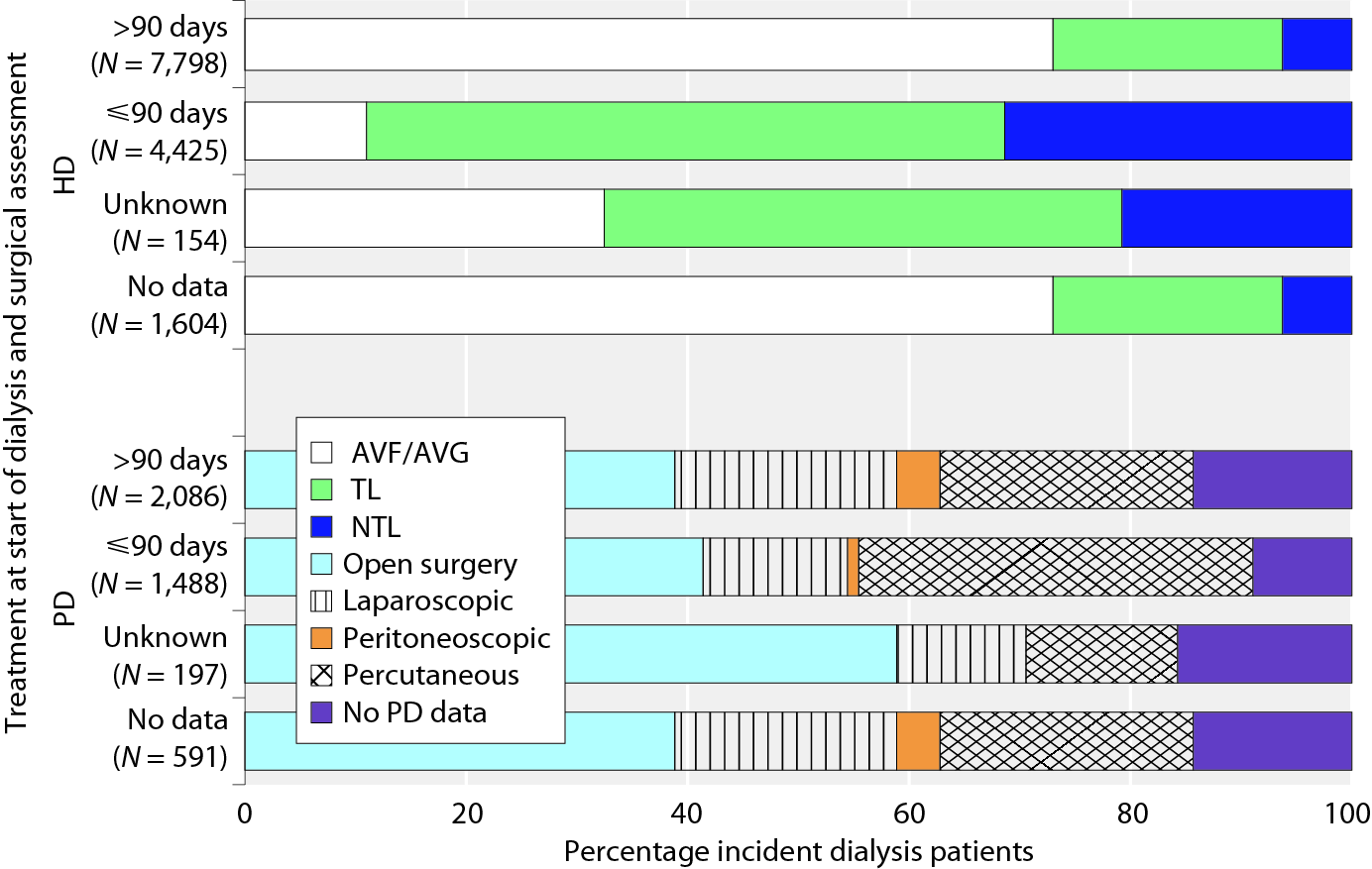 UK Renal Registry 19th Annual Report
Figure 12.26. Incident RRT approach for patients in the 2011–2015 Multisite Dialysis Access audits, stratified by renal centre
Centre size (patient numbers) in brackets. Centres are stratified by transplant/non-transplant centre and sorted by proportion of patients initiating HD with a TL/NTL. PTx – pre-emptive transplant;
PD – peritoneal dialysis; AVF – arteriovenous fistula; AVG – arteriovenous graft; TL – tunnelled line; NTL – non-tunnelled line; RRT – renal replacement therapy
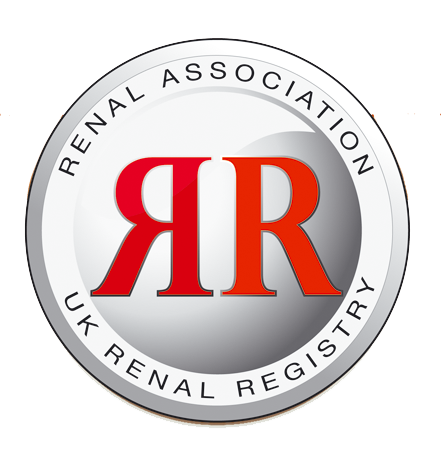 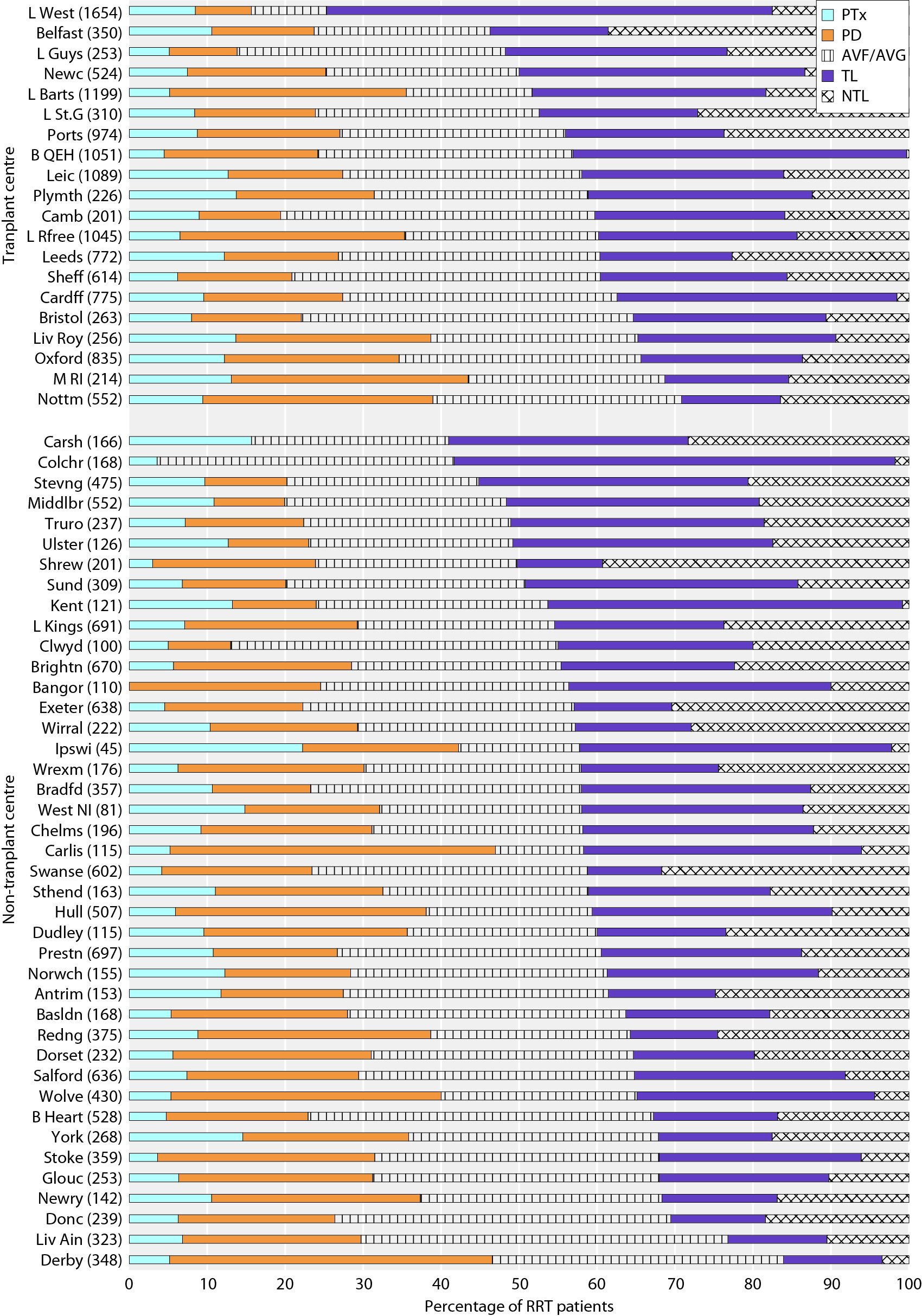 UK Renal Registry 19th Annual Report